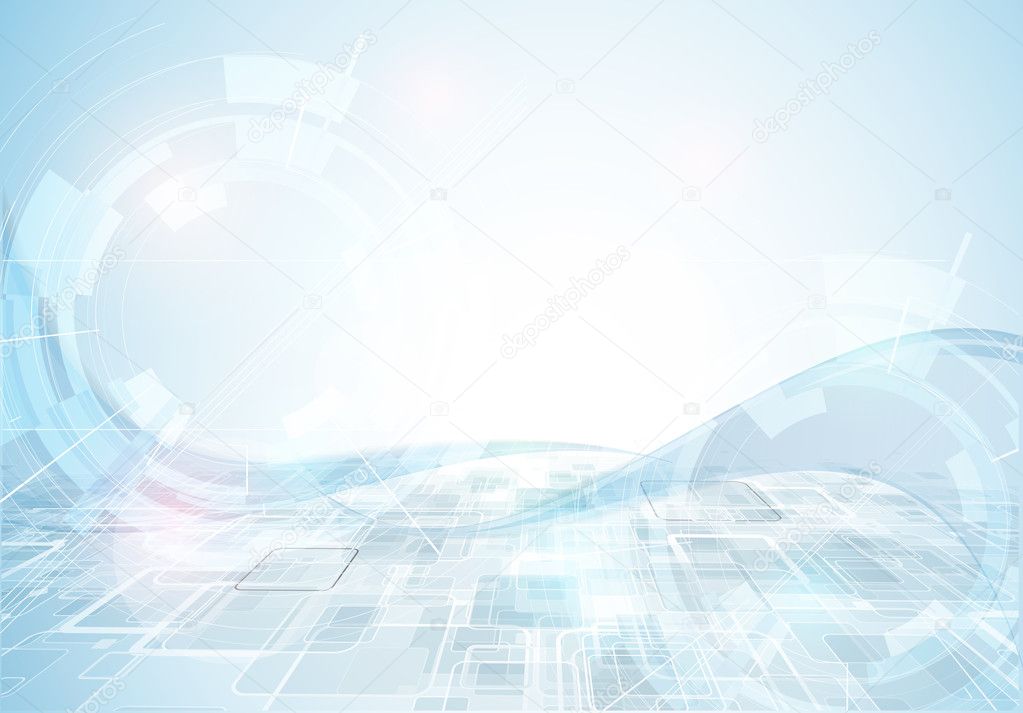 Департамент образования мэрии города Ярославля
Муниципальное образовательное учреждение дополнительного профессионального образования                                                                              «Городской центр развития образования»
Муниципальное дошкольное образовательное учреждение «Детский сад № 93»
Проект (программа)
муниципальной стажировочной площадки:
«Реализация STEM-образования в дошкольной образовательной организации на современном этапе»
Прокуророва С.Е. – 
заведующий МДОУ «Детский сад № 93»                                                              Макшева Е.В. – 
старший воспитатель МДОУ «Детский сад № 93»
Ярославль. 2022
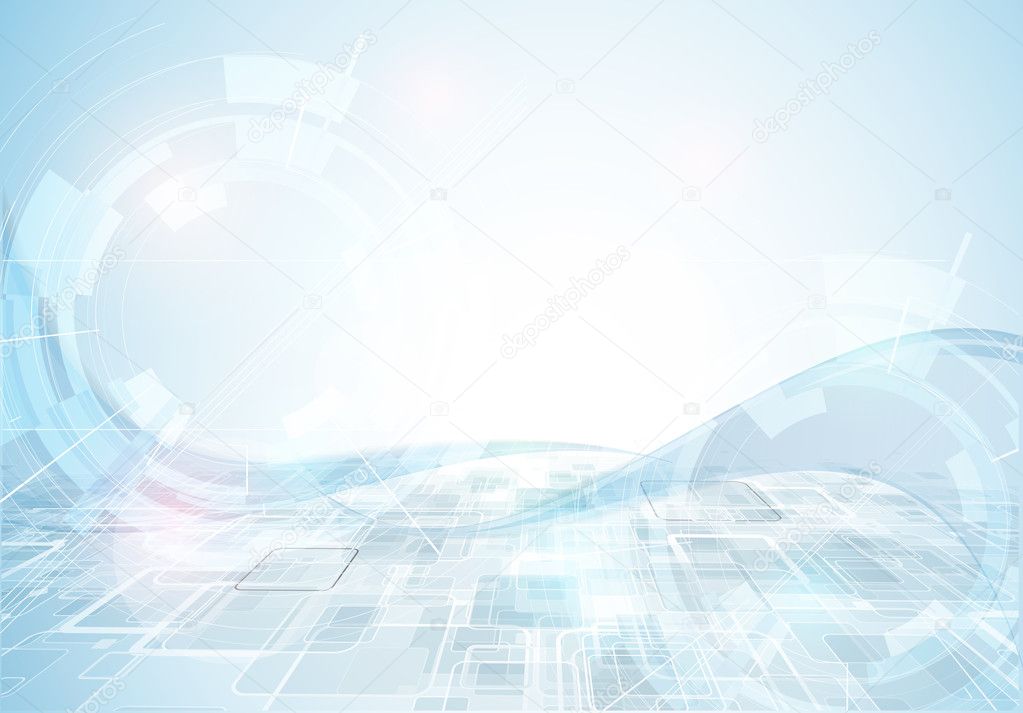 Актуальность
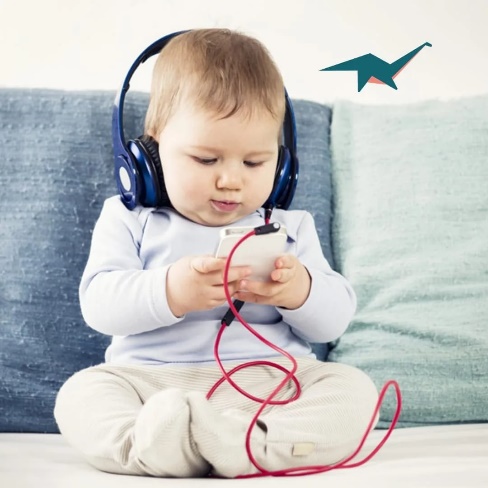 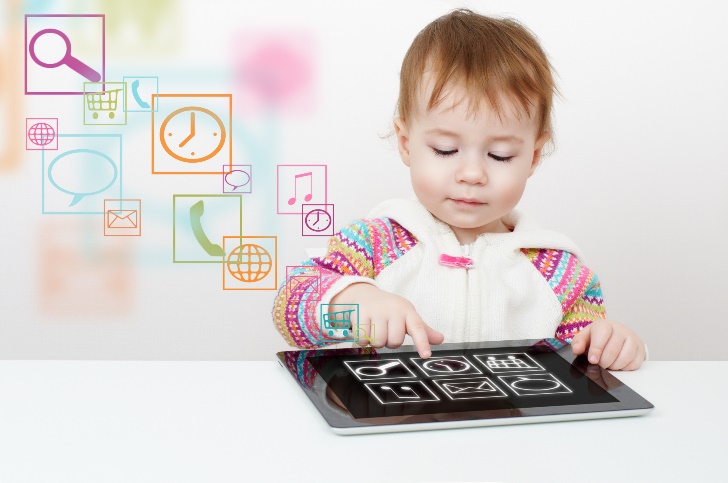 Сформированные цифровые компетенции – 
основа успешности человека в XXIвеке
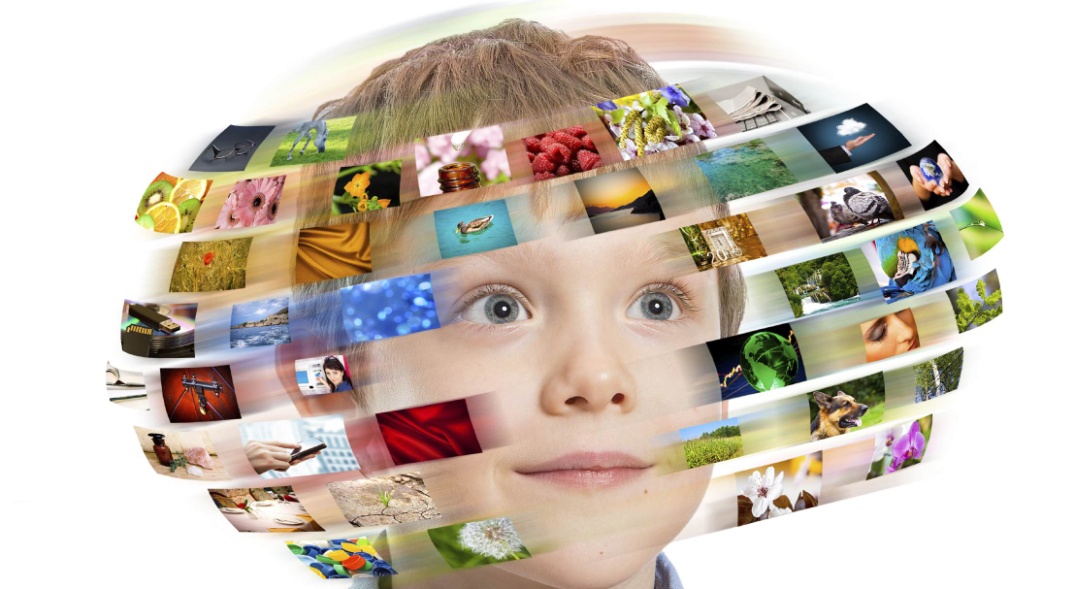 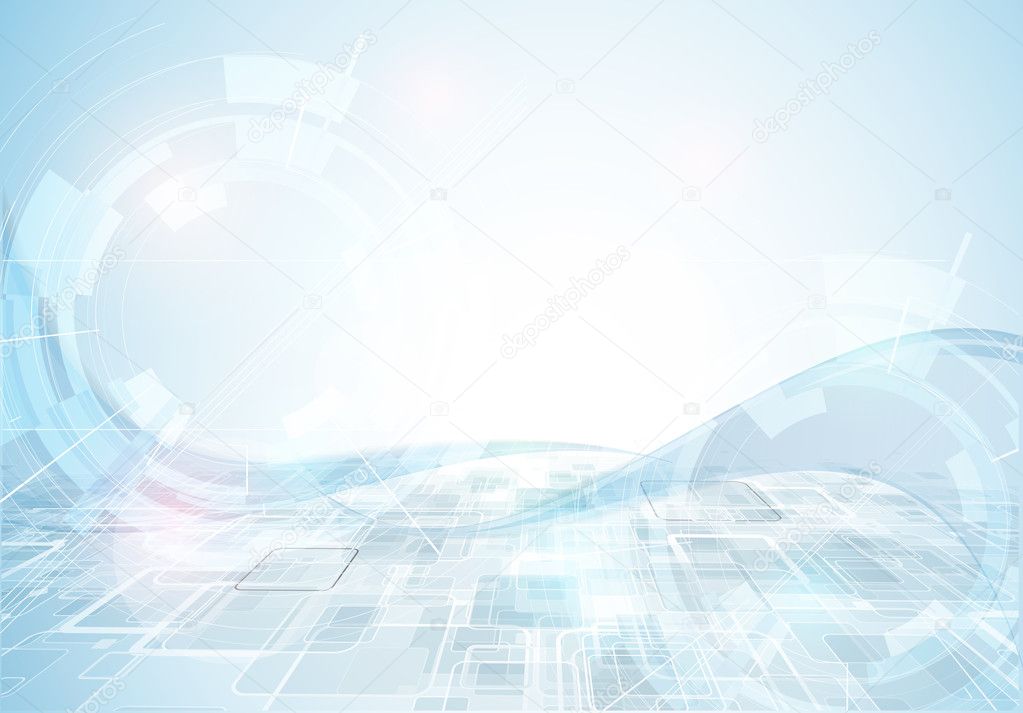 Актуальность
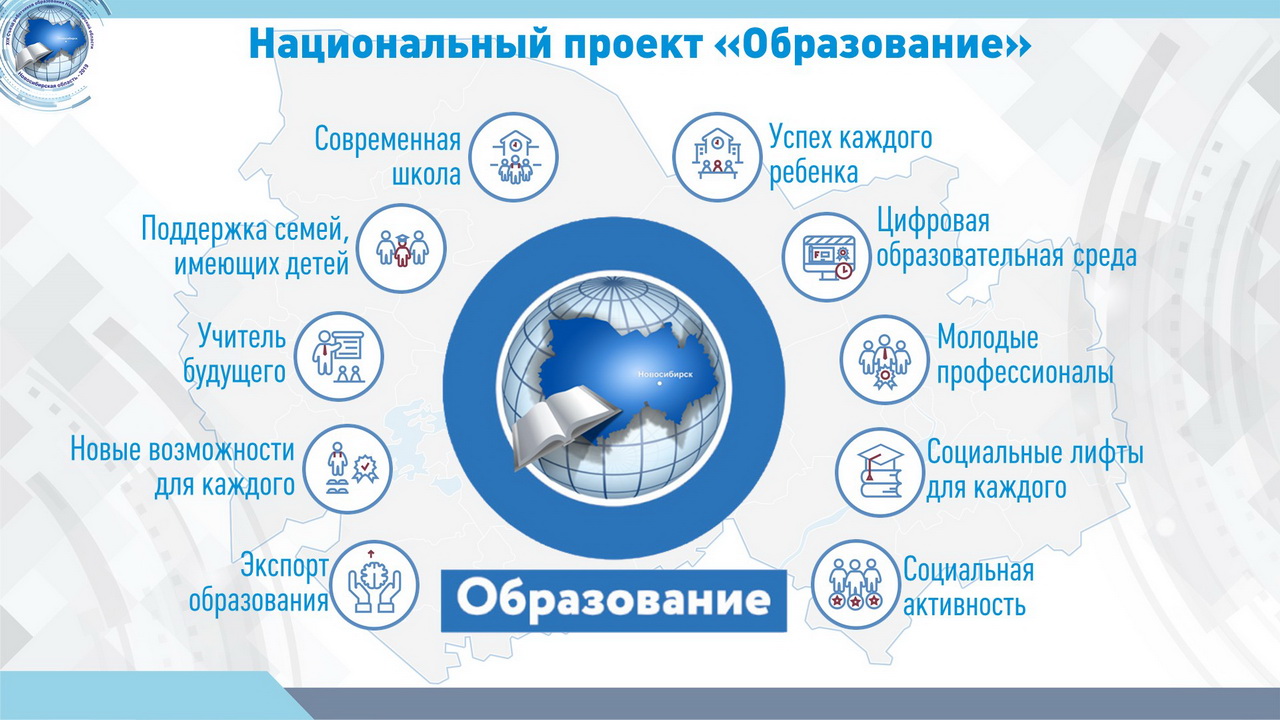 Успех каждого   
   ребенка
Цифровая   
  образовательная среда
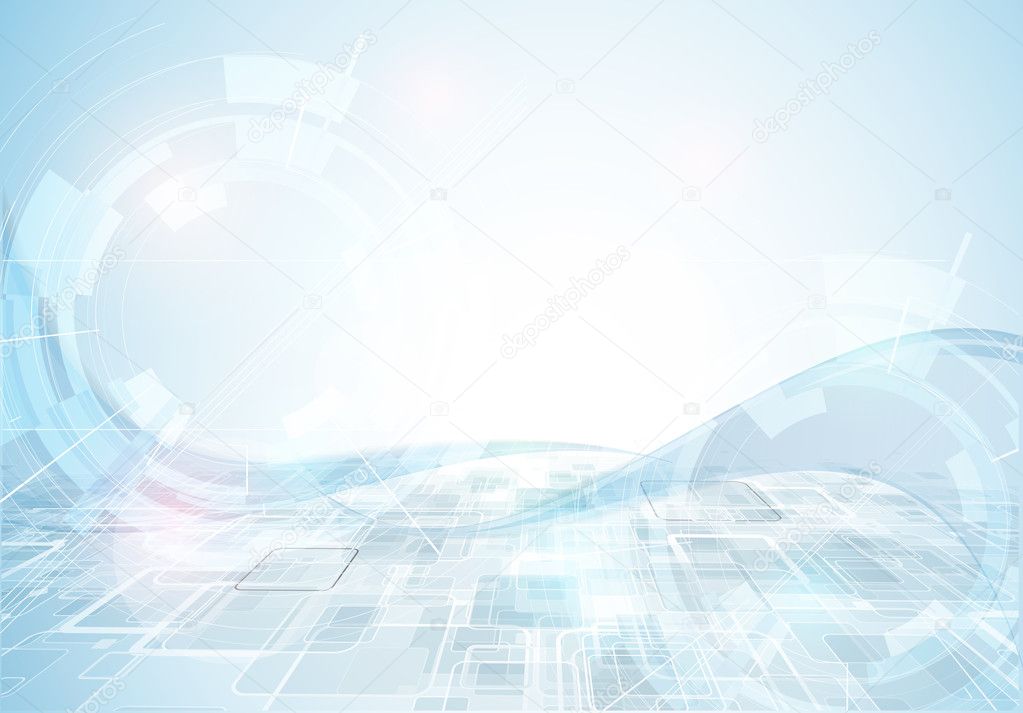 Актуальность
Technology– 
ТЕХНОЛОГИЯ
Science – 
НАУКА
STEM
Mathematics– 
МАТЕМАТИКА
Engineering– 
ИНЖЕНЕРИЯ
Реализация STEM-образования и робототехники, организация современной цифровой интерактивной развивающей среды в ДОО -  один из ключевых трендов в мировом образовании
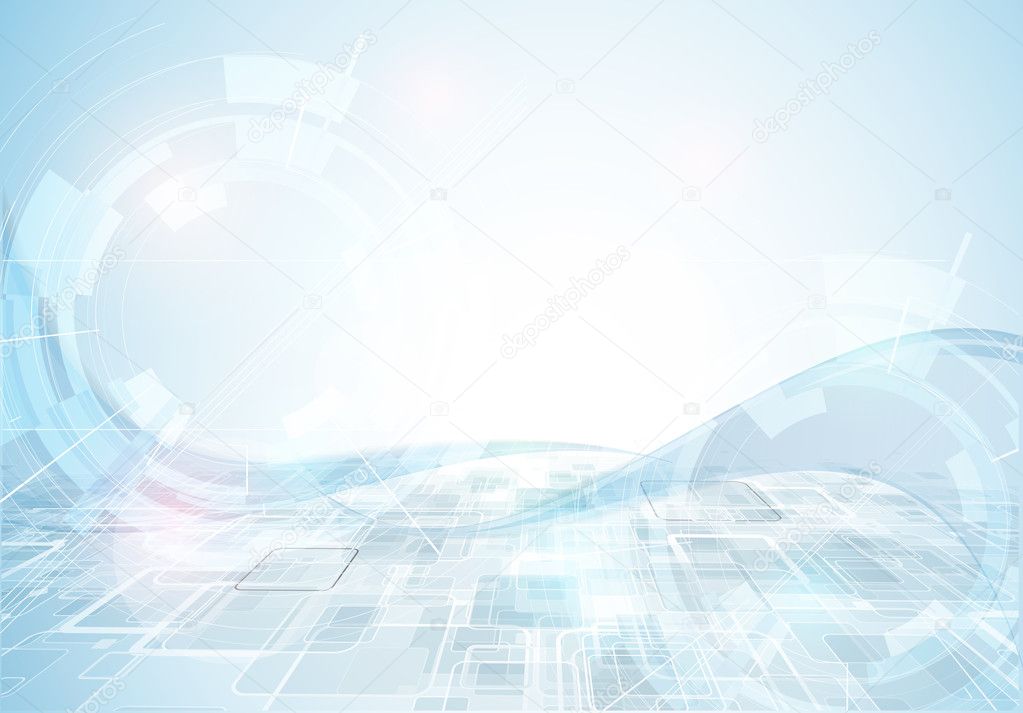 Актуальность
Увлекательные занятия в виде игр, экспериментов, творческих действий  с разнообразным игровым STEAM - оборудованием, позволяют максимально раскрыть творческий потенциал каждого ребёнка. 
Также, актуальным   является вопрос о расширении содержания образовательной области «Познавательное развитие» в ООП как посредством традиционного оборудования для исследовательской, экспериментальной деятельности, так и погружения детей в цифровую интерактивную развивающую среду с использованием STEAM – комплексов.
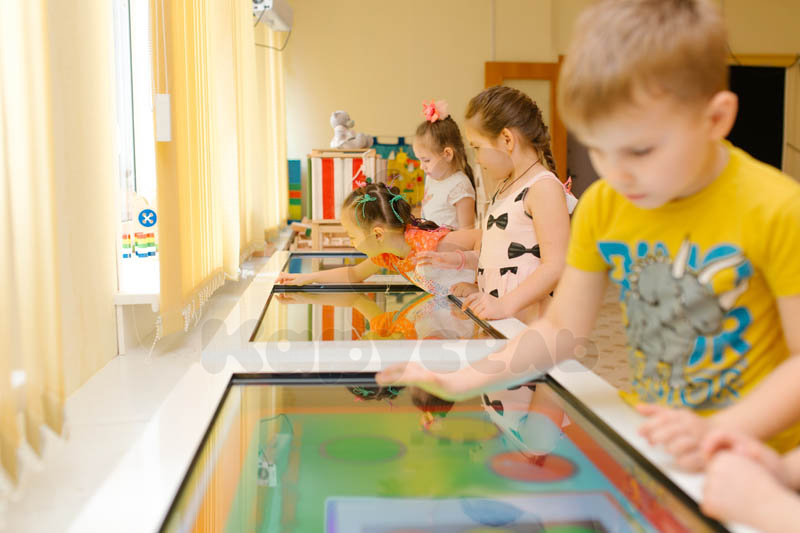 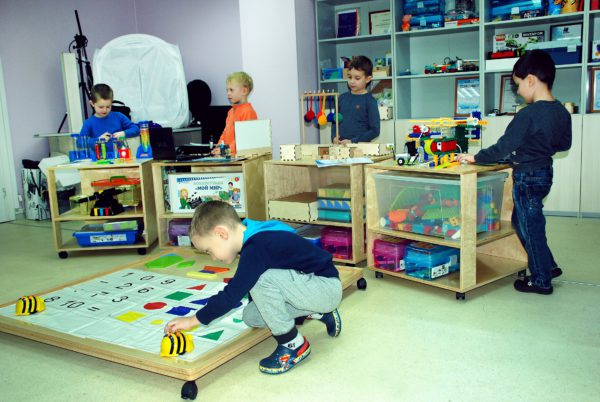 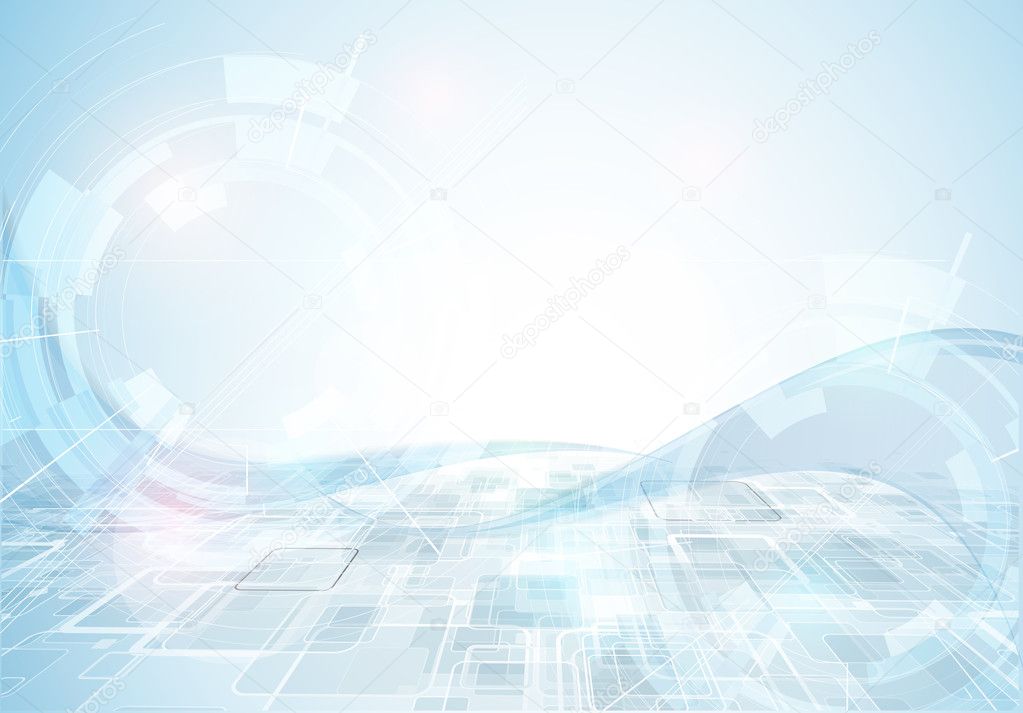 Актуальность
Новизна программы:
изменение подходов к реализации образовательной программы ДОУ в части конструктивной-модельной, познавательно-исследовательской, экспериментальной деятельности детей,
проектирование и моделировании современной РППС в контексте STEAM – образования, 
внедрение новых информационных цифровых ресурсов в педагогическую деятельность,
создание мини-кванториума, научной лаборатории в ДОУ
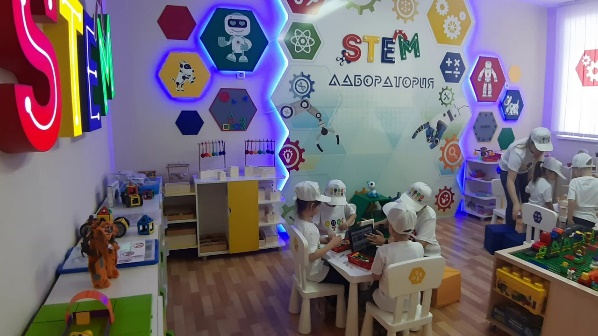 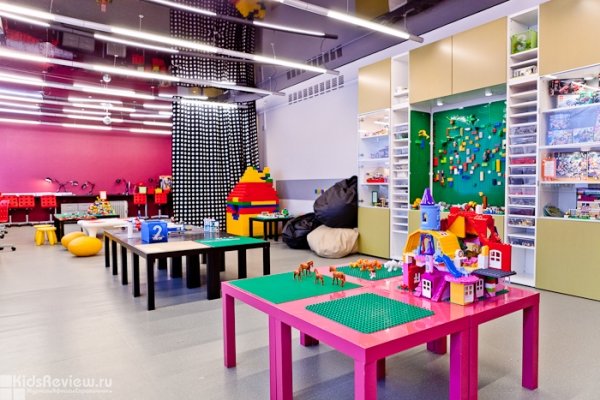 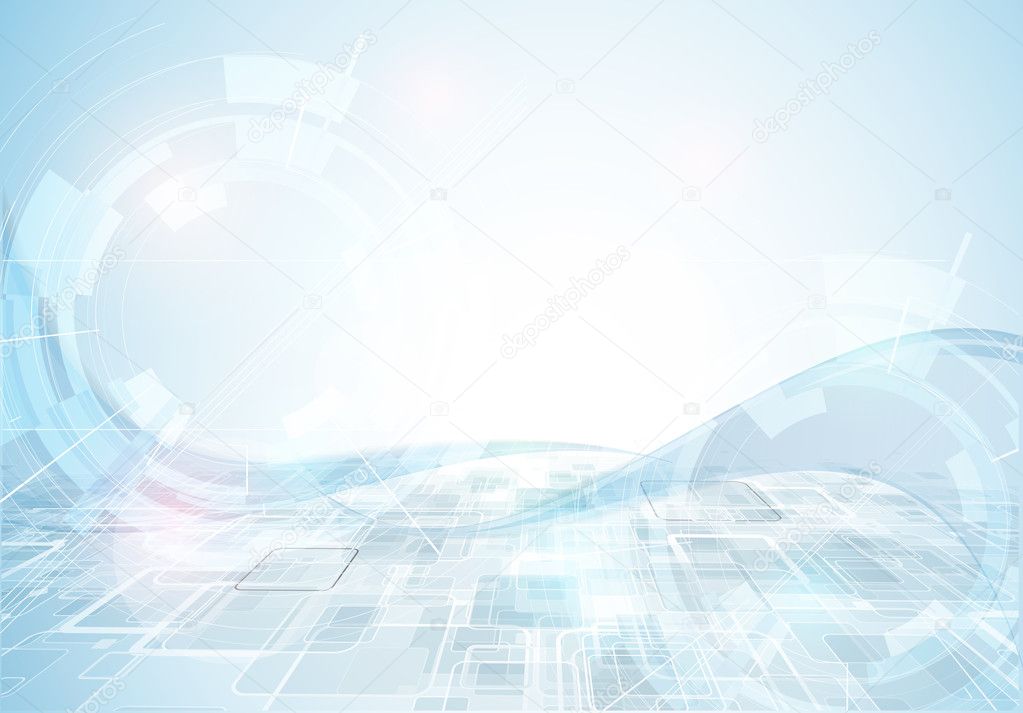 Инновационные продукты ДОУ
(робототехника, STEM-образование)
2018 -2021 
Проект «Развитие познавательной активности, креативного мышления воспитанников дошкольного образовательного учреждения средствами современных игровых учебно-методических комплексов.
 Образовательная робототехника»
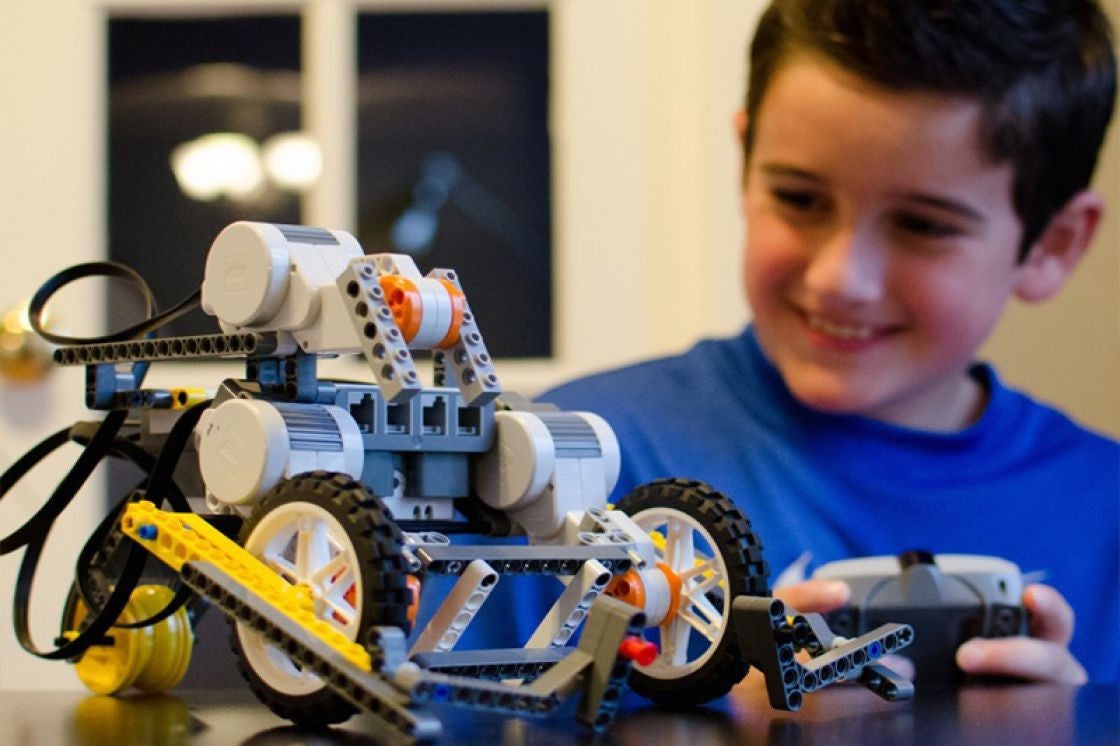 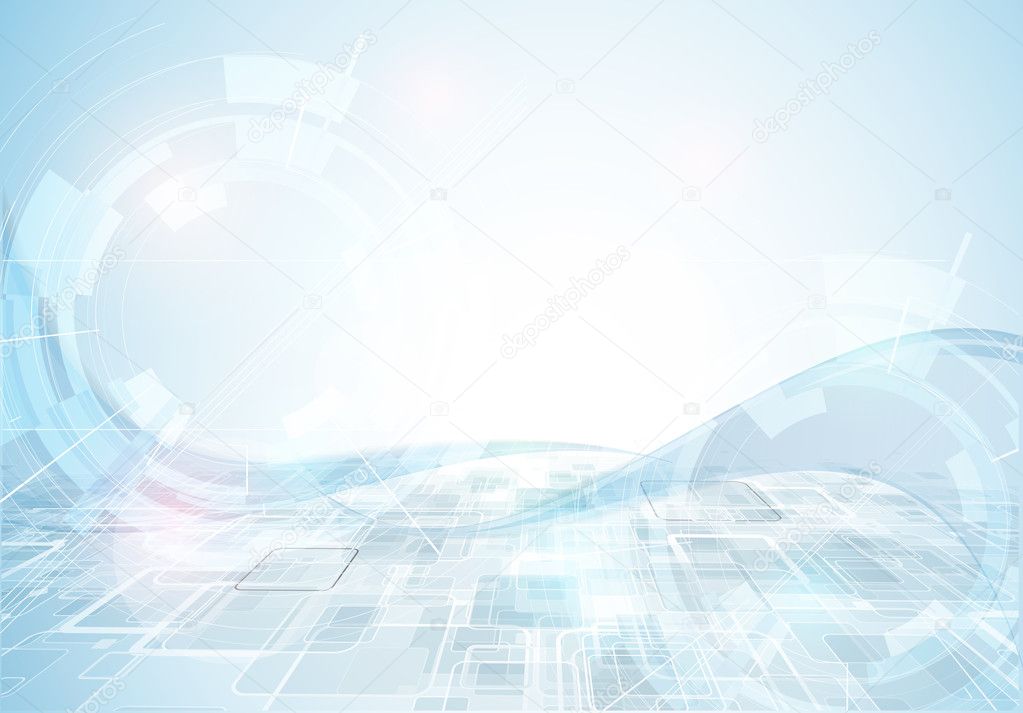 Инновационные продукты ДОУ
(робототехника, STEM-образование)
Конкурс профессионального мастерства педагогических работников дошкольного образования «Золотой фонд», 
воспитатель Куликова Яна Юрьевна
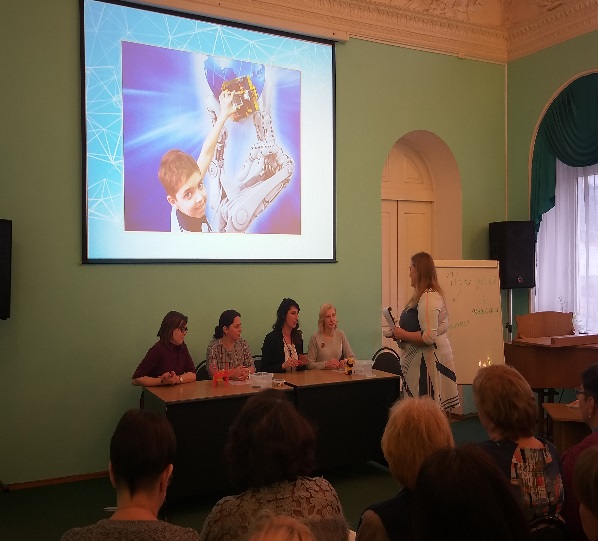 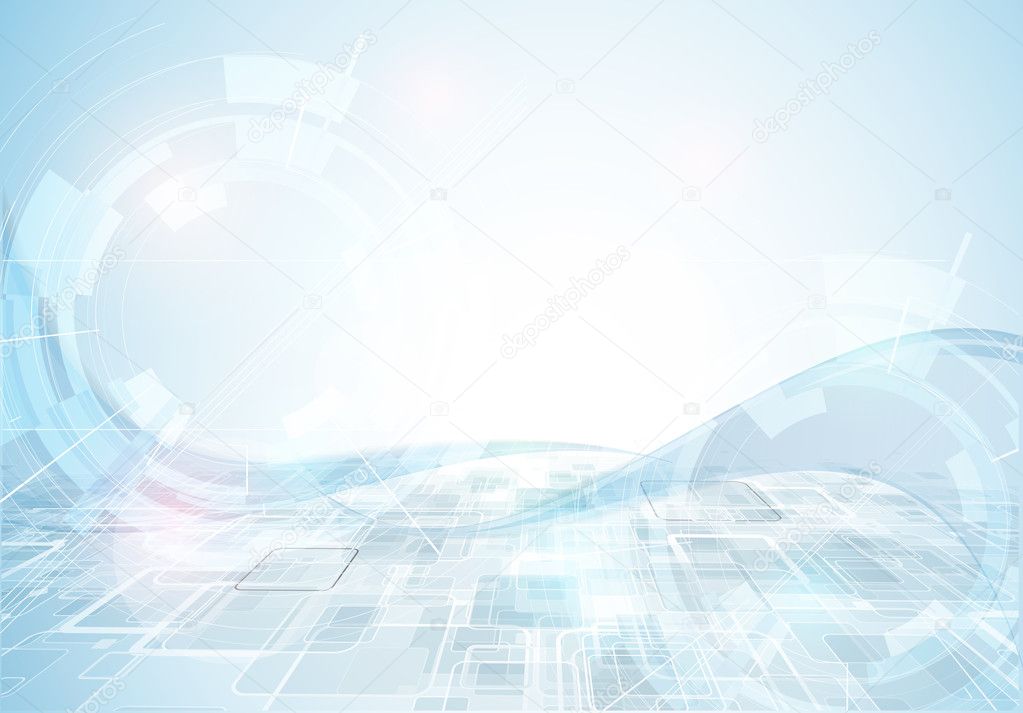 Инновационные продукты ДОУ
(робототехника, STEM-образование)
Региональный этап всероссийского робототехнического фестиваля «ИКаРенок», команда детей,  воспитатель Куликова Яна Юрьевна, 
II место в  отборочном  этапе общероссийских соревнований 
«Инженерные кадры России»
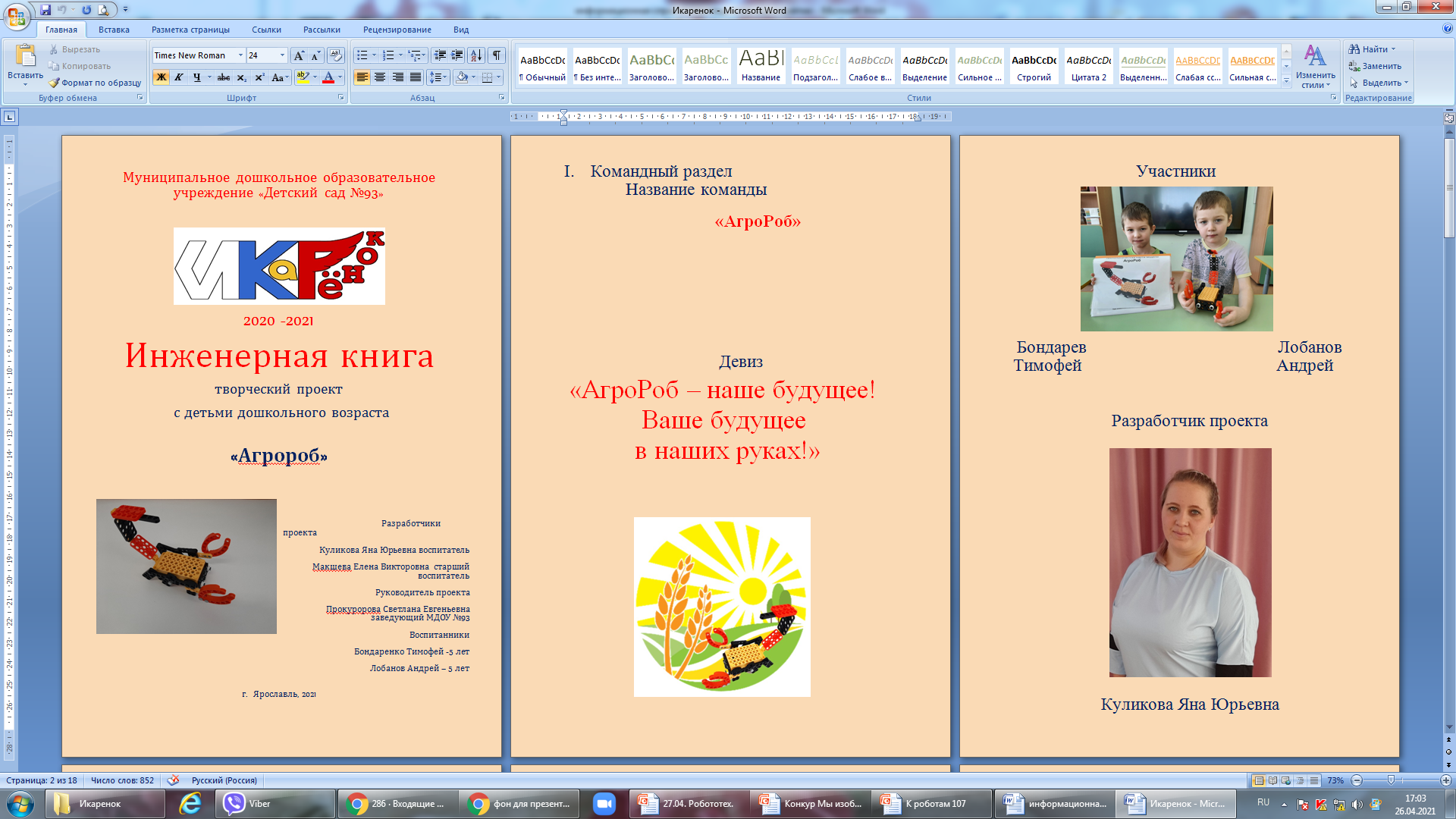 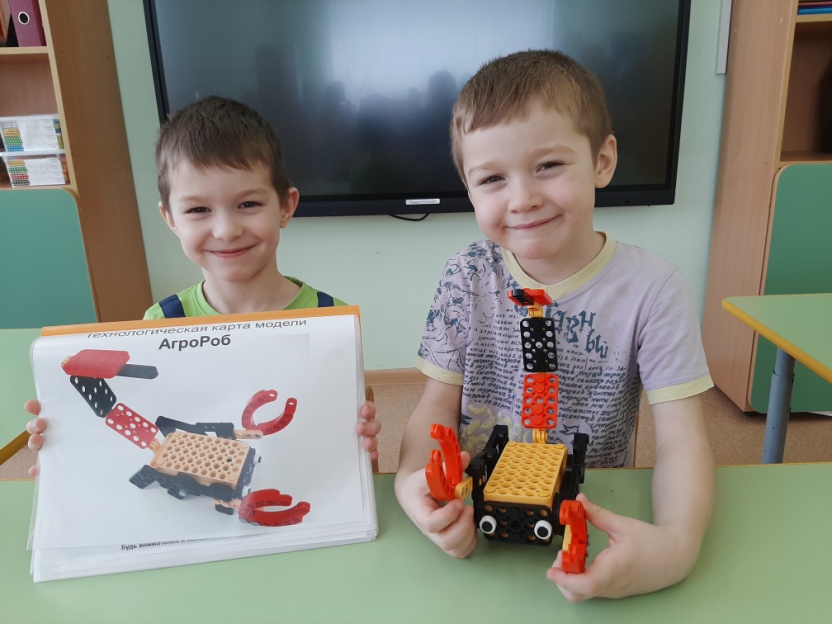 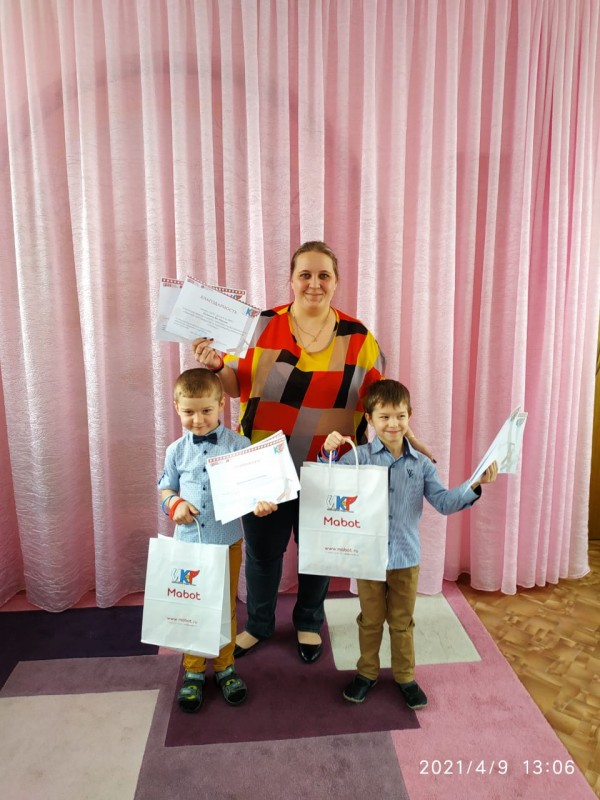 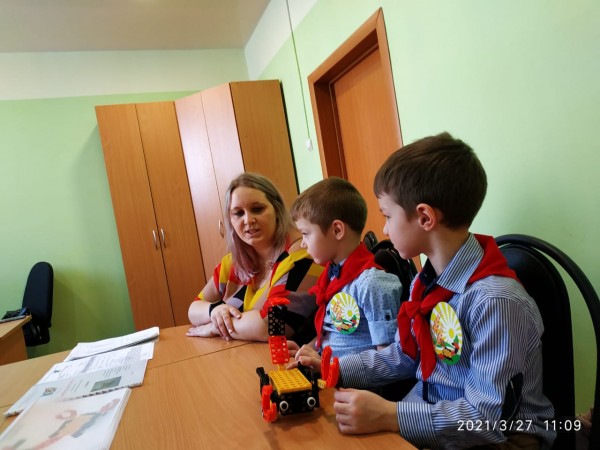 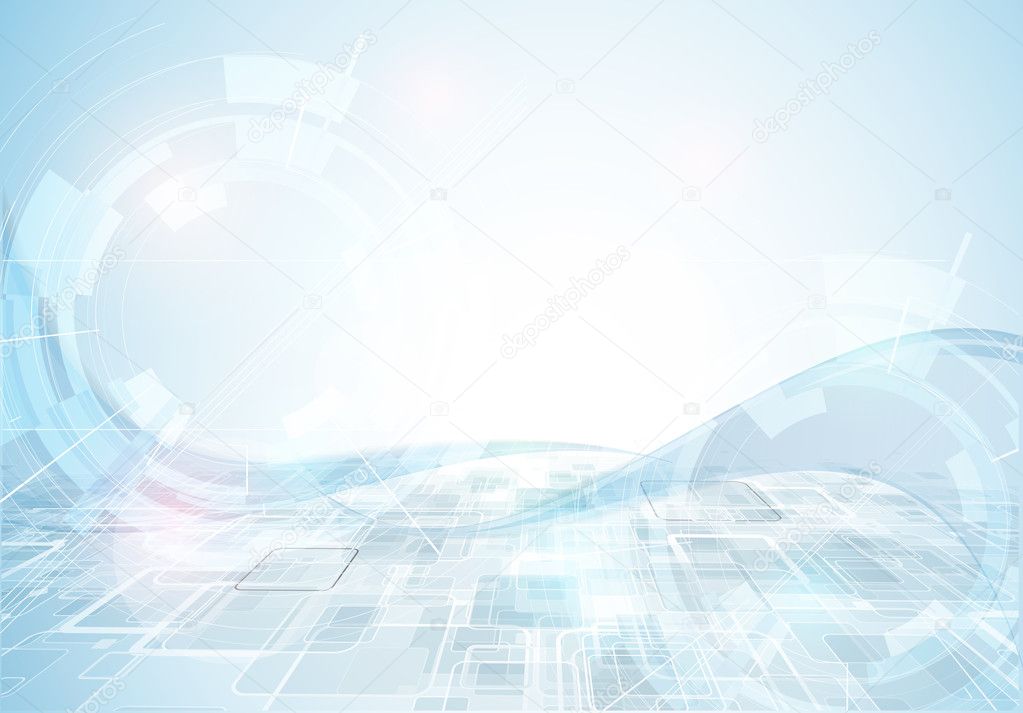 Инновационные продукты ДОУ
(робототехника, STEM-образование)
Городской конкурс проектов технического направлении ДЕТСКИМИ RUKAMI 
(в рамках проекта «Интегратор сообществ кружкового движения ВОРК» (под брендом Rukami), Дорожной карты Кружкового движения и стратегии Национальной технологической инициативы, команда детей, 
воспитатель Куликова Яна Юрьевна
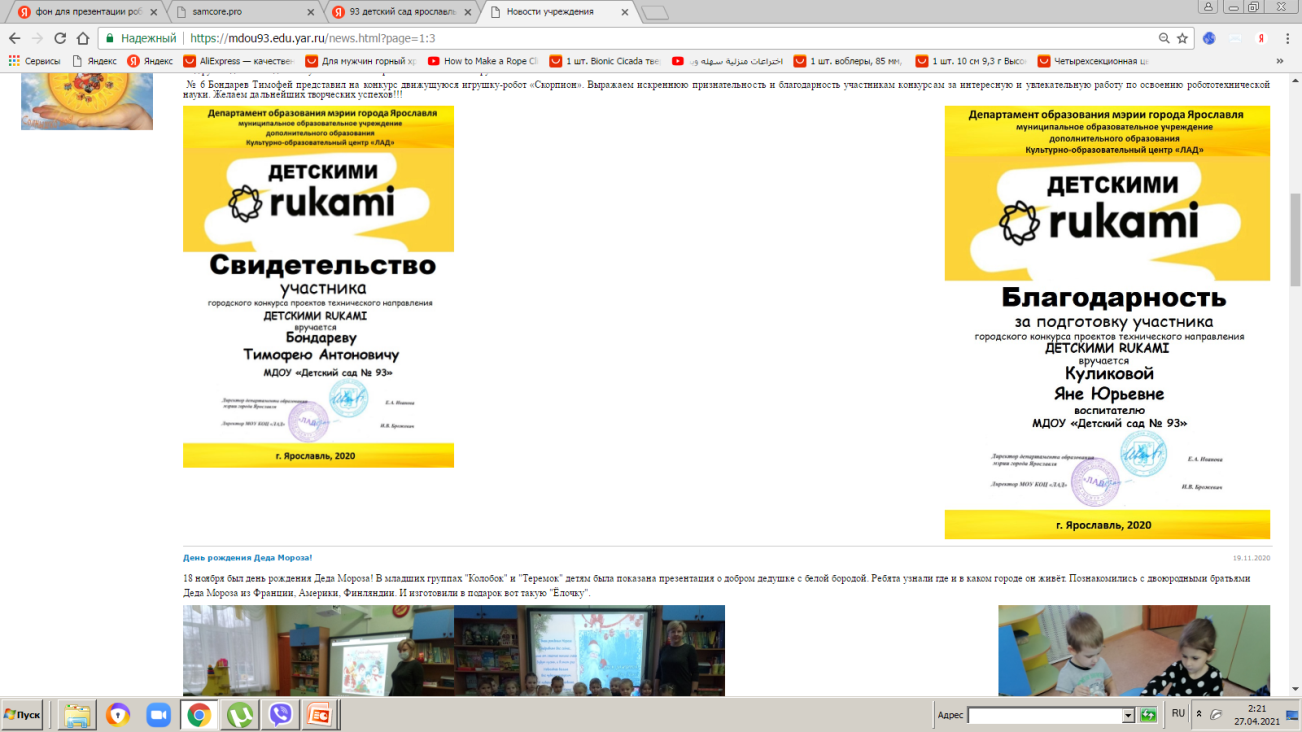 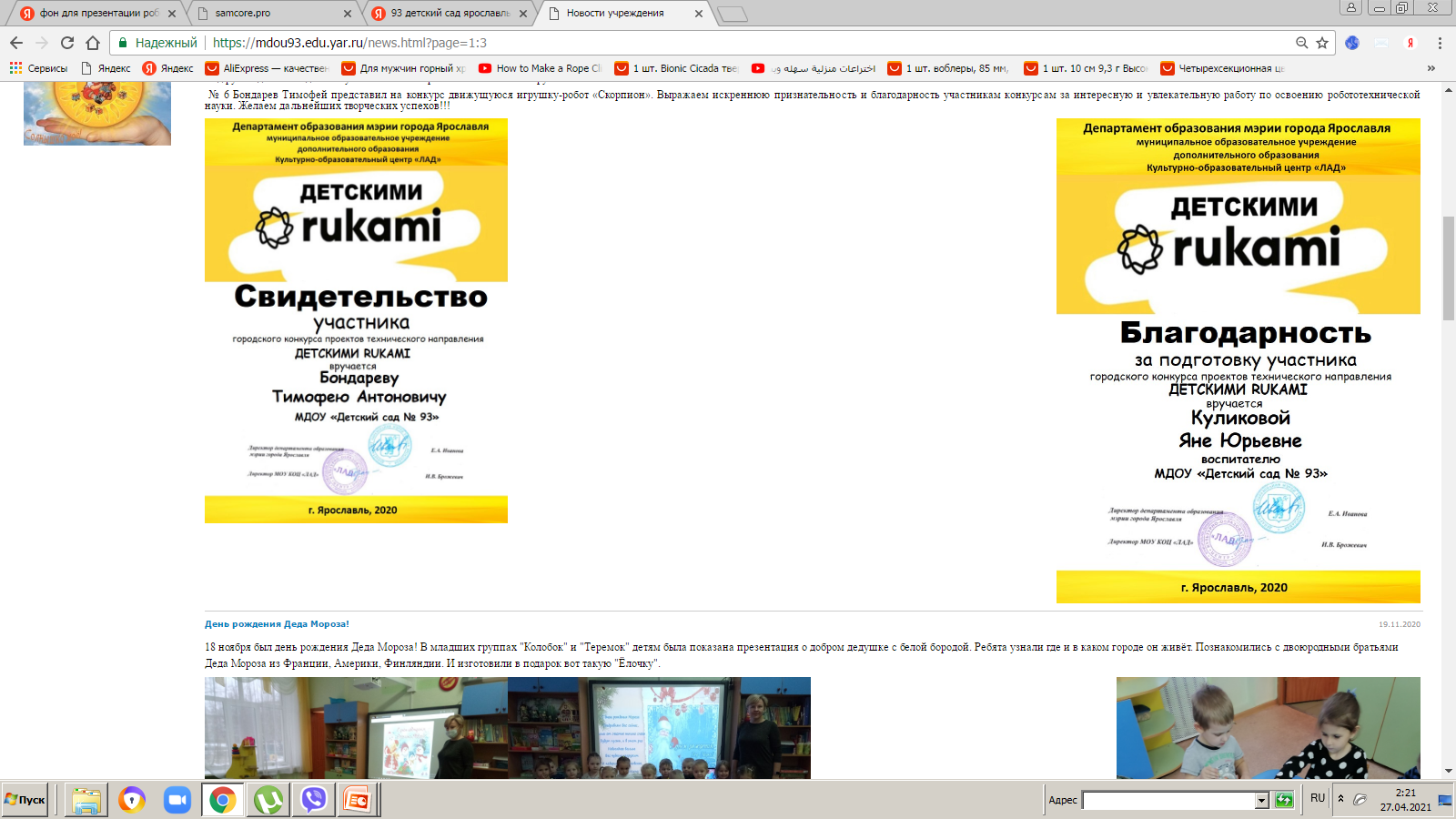 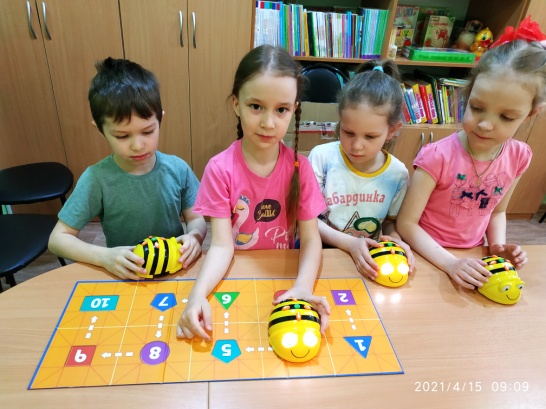 Областной творческий конкурс педагогических работников образовательных организаций «ЯрПрофи»
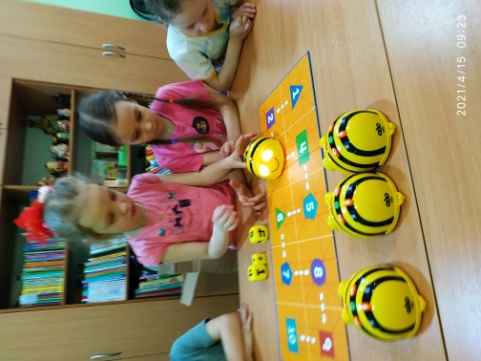 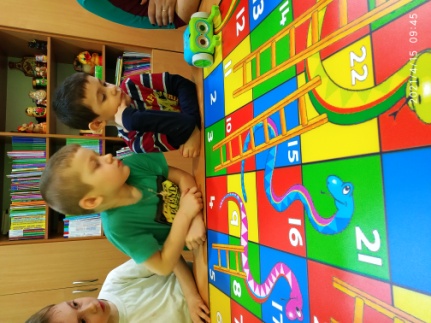 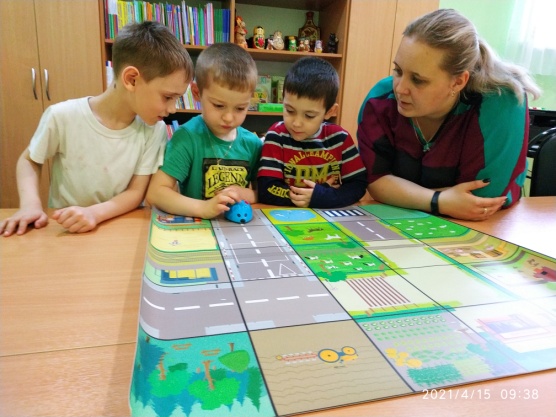 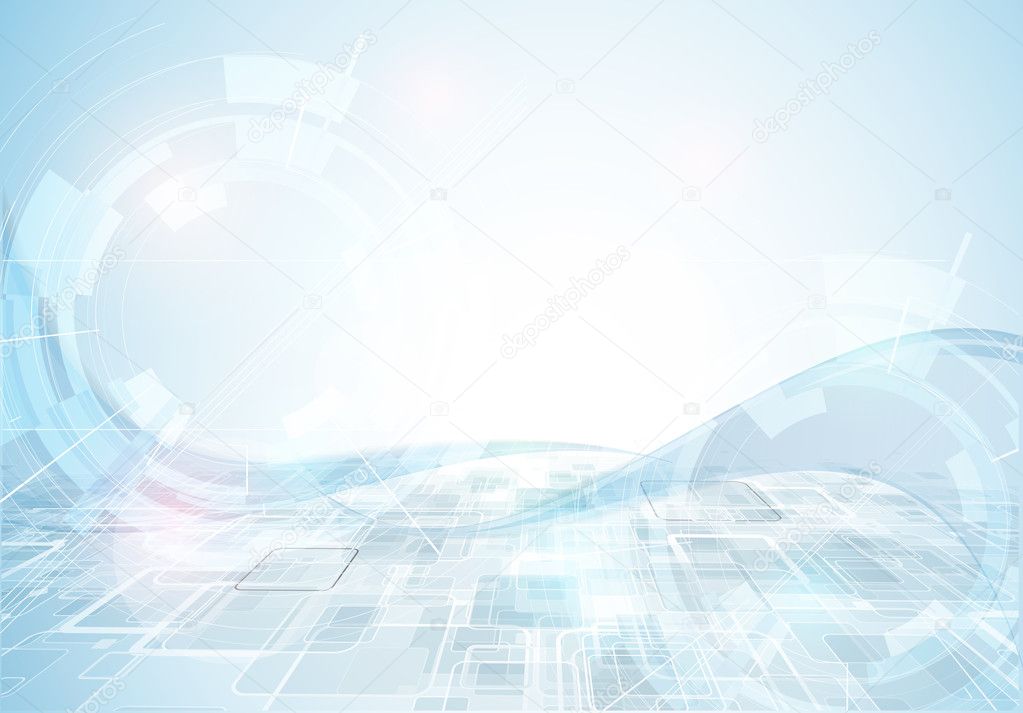 Инновационные продукты ДОУ
(робототехника, STEM-образование)
Дополнительная общеразвивающая программа научно-технической направленности «Робототехника. Технолаб»
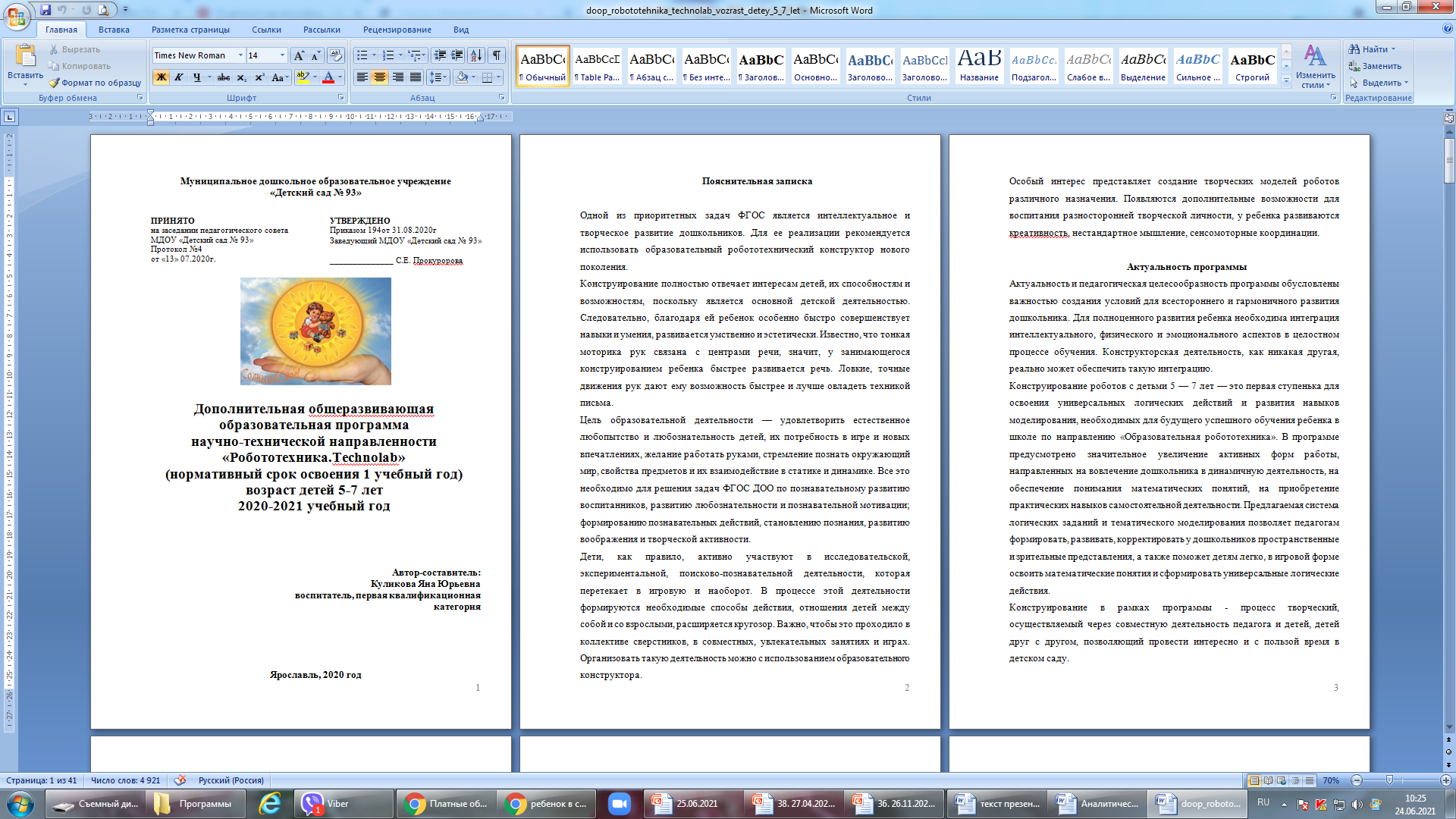 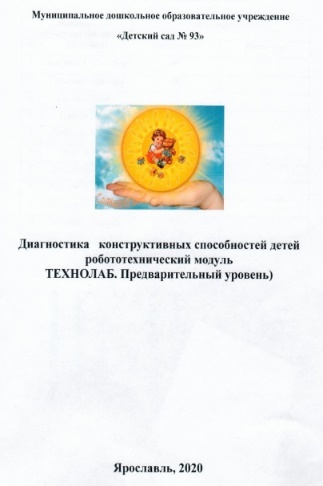 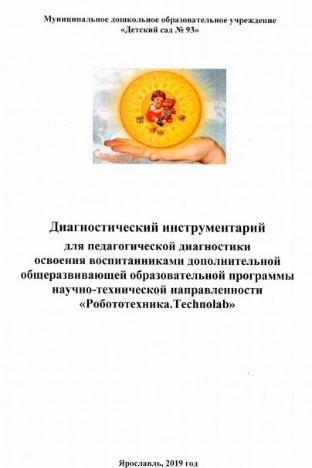 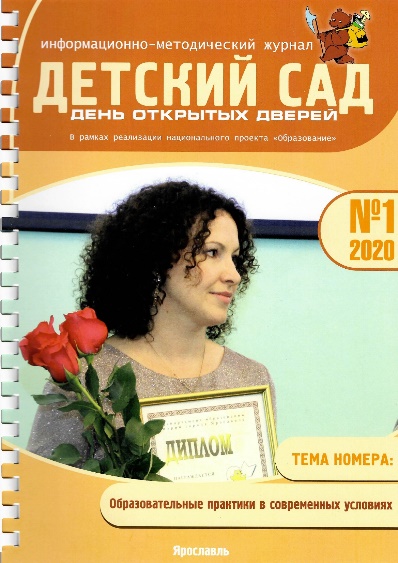 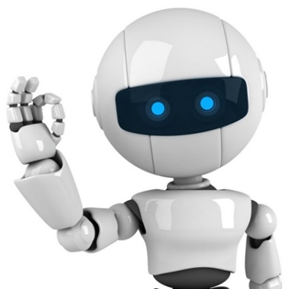 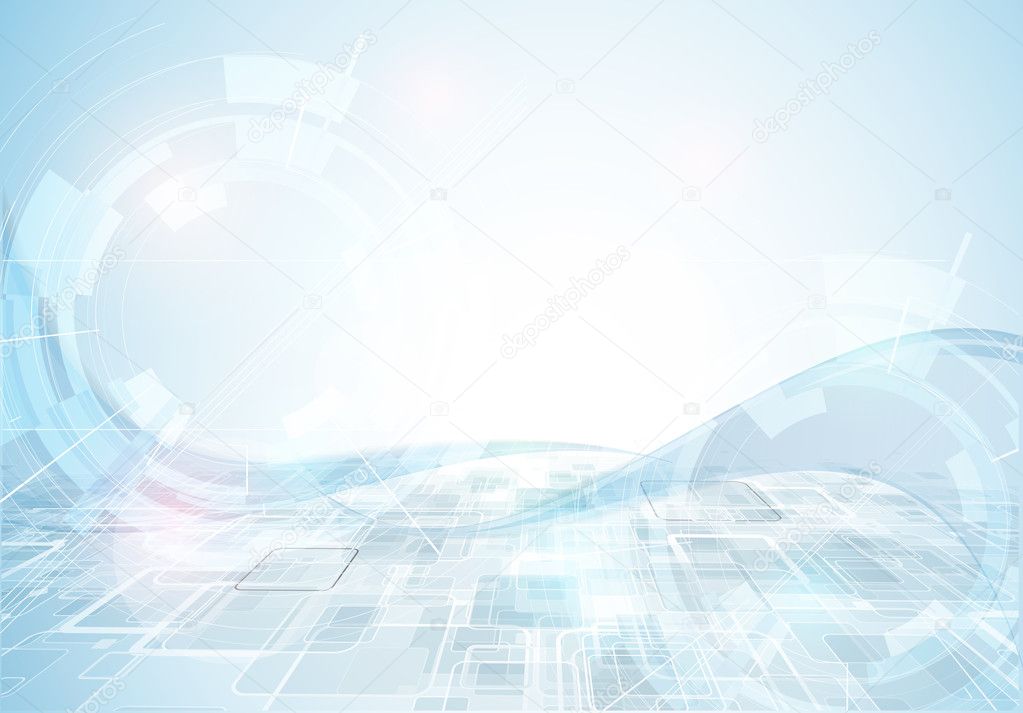 Инновационные продукты ДОУ
(робототехника, STEM-образование)
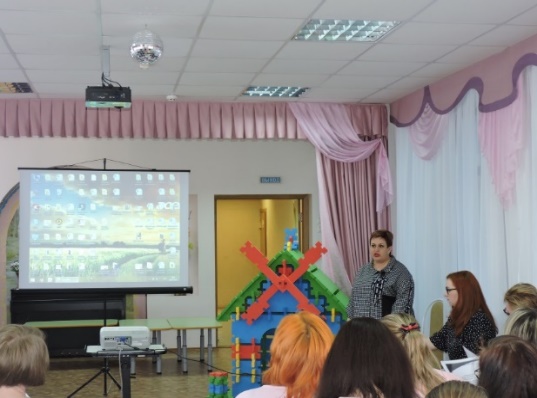 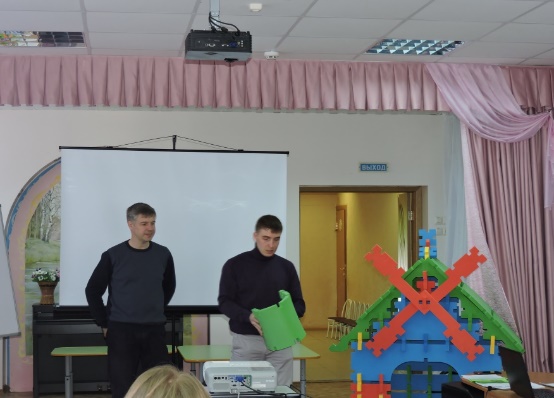 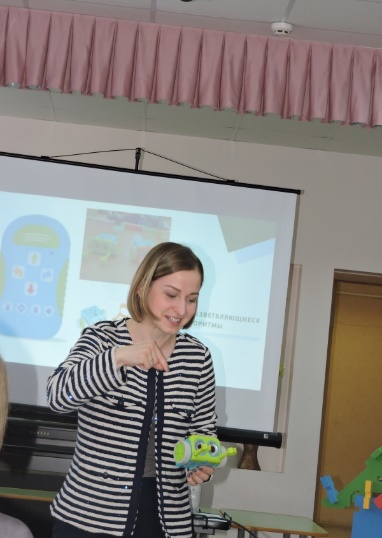 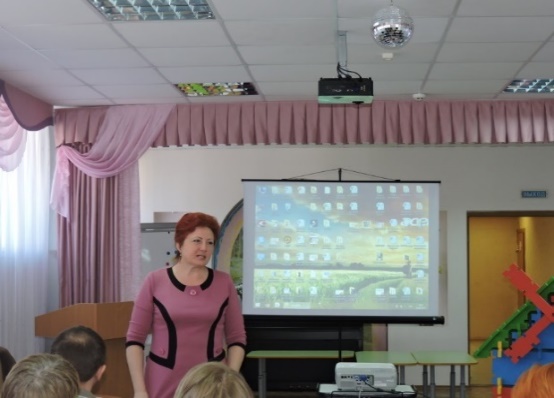 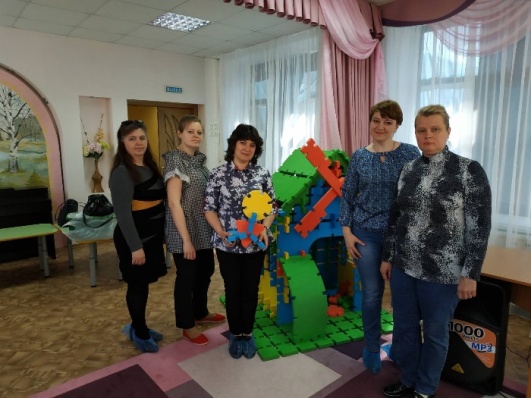 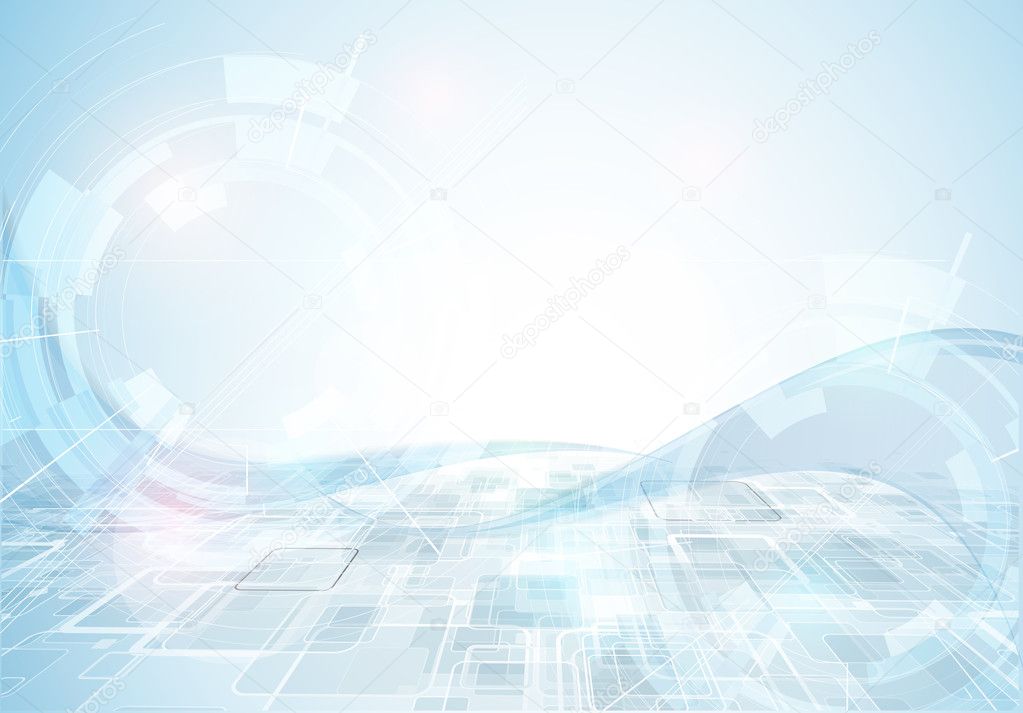 Инновационные продукты ДОУ
(робототехника, STEM-образование)
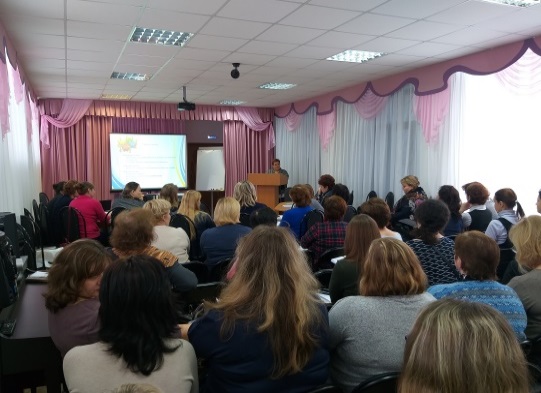 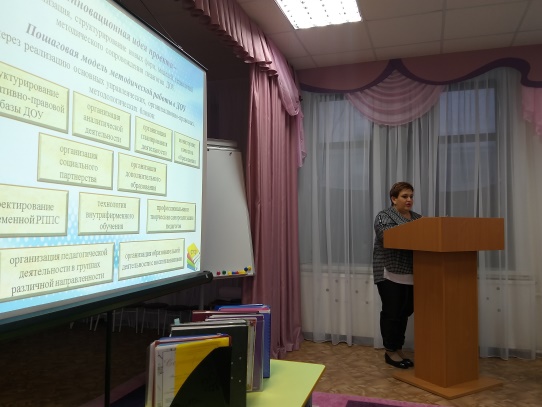 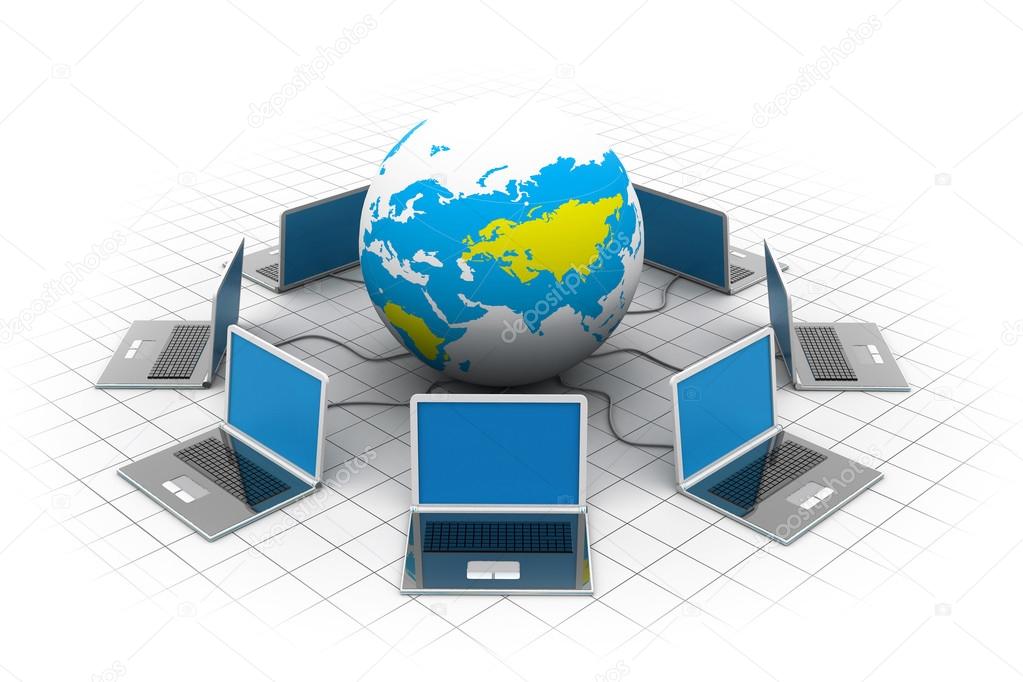 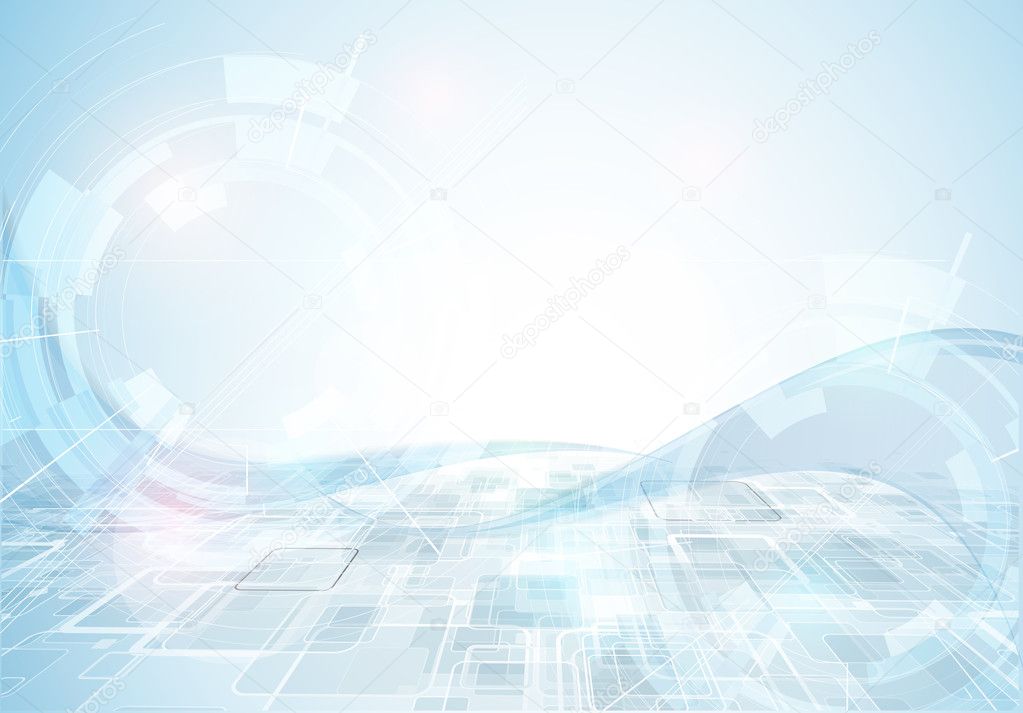 Инновационные продукты ДОУ
(робототехника, STEM-образование)
Итоговые продукты проекта:
 10.06.2021 г. на заседании ученого совета ГАУ ДПО ЯО ИРО ДОУ присвоен статус региональной базовой площадки по теме: «Использование развивающего оборудования для создания современной предметно-пространственной среды дошкольной образовательной организации»,

 Разработка дополнительной профессиональной программы повышения квалификации «Реализация STEM-образования и робототехники в дошкольной образовательной организации на современном этапе».
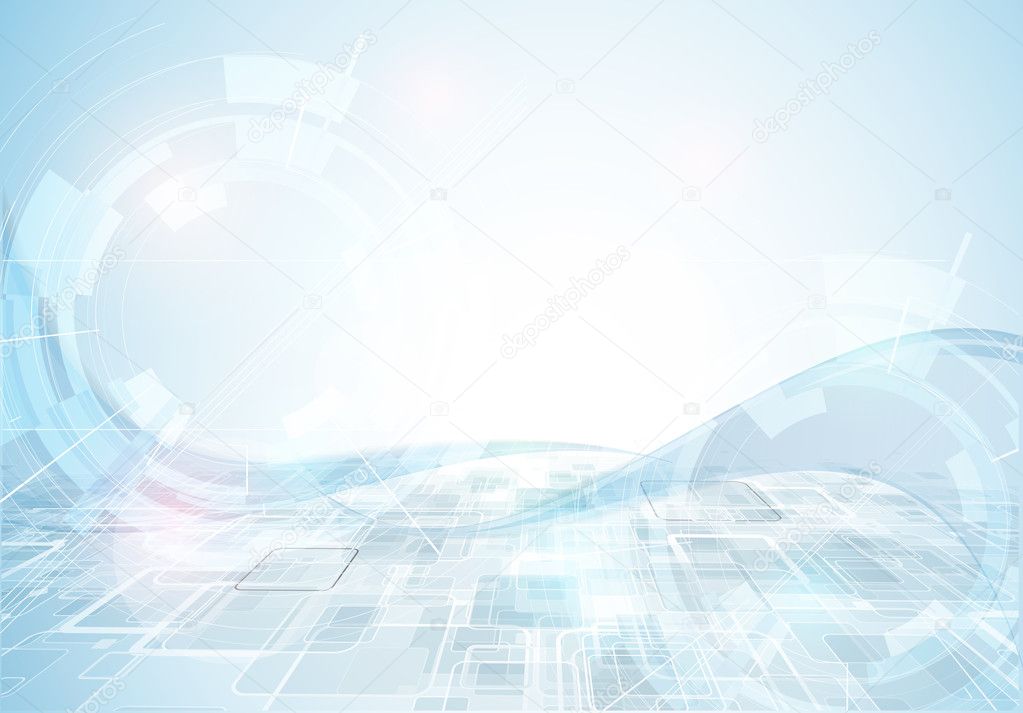 Концепция программы
Цель: повышение профессиональной компетентности руководящих и педагогических работников ДОО по вопросам внедрения и реализации робототехники и STEM-образования в педагогическую деятельность дошкольного образовательного учреждения. 
Задачи:
1. Совершенствовать и расширить представления слушателей стажировочной площадки об управленческих, организационно-методических, содержательных аспектах внедрения в педагогическую практику дошкольных образовательных учреждений  робототехники и STEM-технологий.   
2. Удовлетворить запросы слушателей стажировочной площадки через организацию индивидуального маршрута (программы)  обучения.
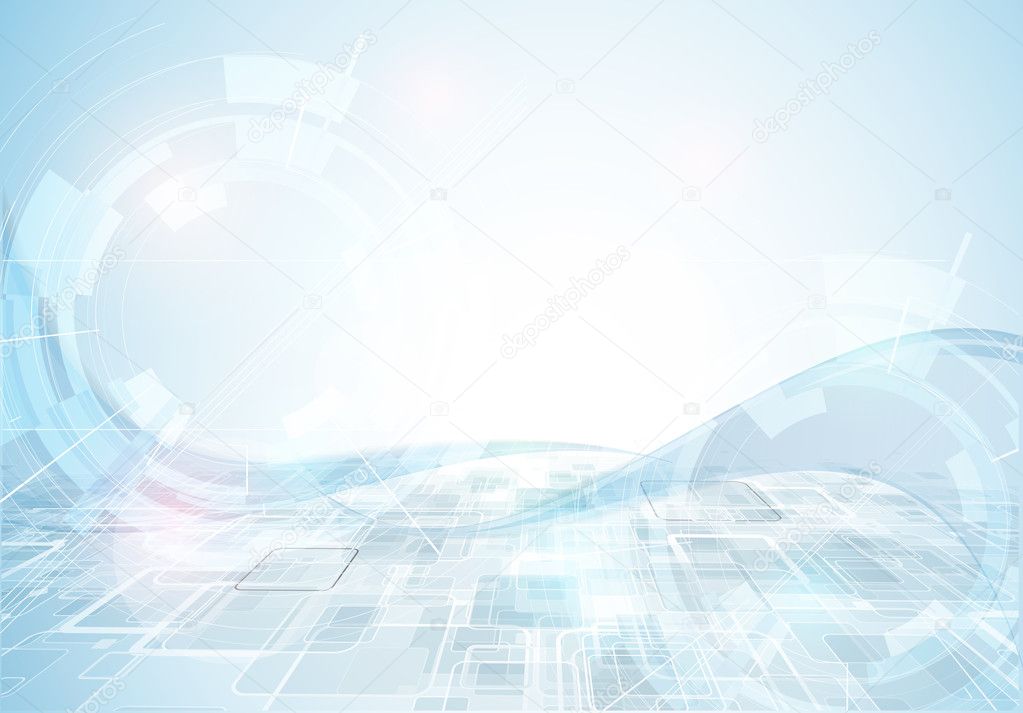 Технологичная карта программы
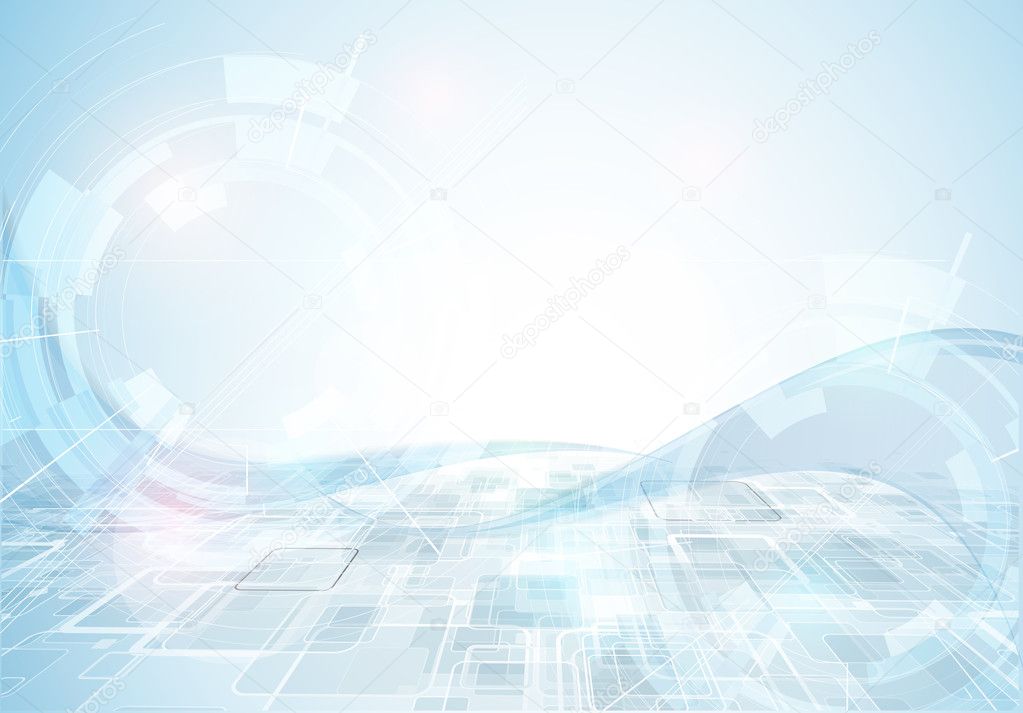 Организационно-педагогические условия реализации программы
Дополнительная профессиональная образовательная программа имеет 
блочно-модульную структуру
1 модуль 
«Робототехника как эффективная педагогическая технология для развития креативных и познавательных способностей детей дошкольного возраста»
 Интерактивная лекция «Современные образовательные развивающие технологии нового поколения - stem, робототехника: актуальность, форматы реализации, педагогический потенциал» (Введение в курс)
 Семинар-практикум «Современная развивающая предметно-пространственная среда ДОУ: территория для развития инженерного, креативного, технического мышления, навыков конструирования, моделирования  программирования и других компетенций детей поколения Z. Проектирование РППС, форматы моделей среды» 
 Интерактивная лекция  «Поколение Z: Актуальные  базовые компетенции детей XXI». «Реализация STEM-технологий и робототехники в дошкольном образовании – новые приоритеты и возможности в образовательной деятельности с воспитанниками».
3 блок
Итоговый
(12 часов)
2 блок
Вариативный
(48 часов)
1 блок
Установочный
(18 часов)
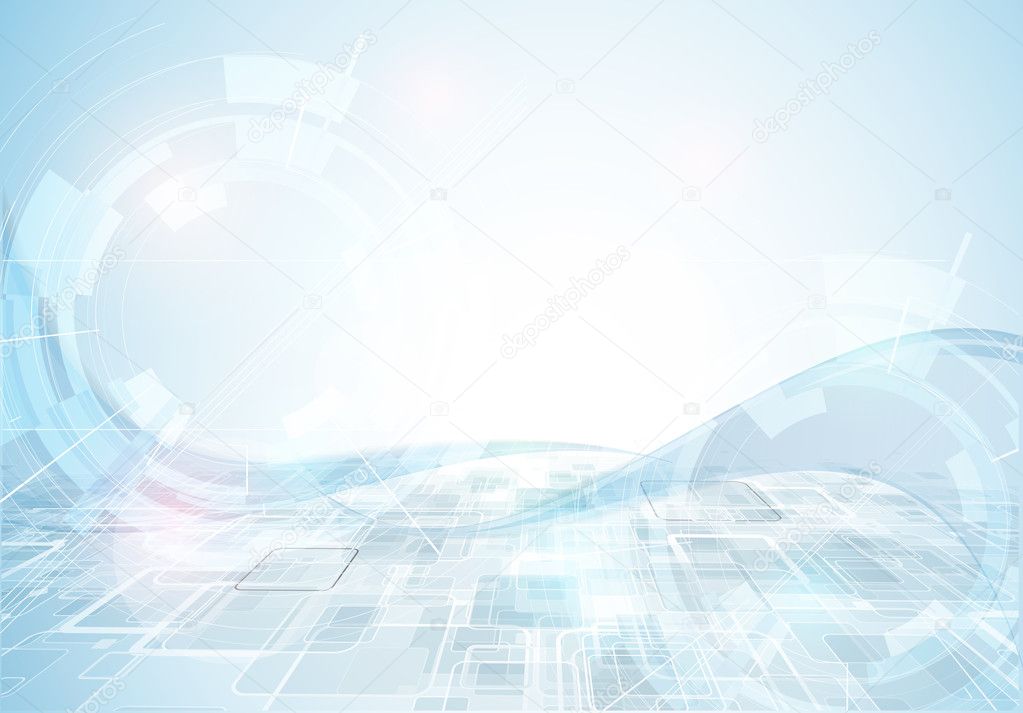 Организационно-педагогические условия реализации программы
Дополнительная профессиональная образовательная программа имеет 
блочно-модульную структуру
2 модуль 
 Семинар-практикум «Современные подходы к конструктивно-модельной деятельности в ДОУ: актуальность, проблемы, перспективы»  
 Семинар-практикум «Внедрение и реализация STEM-образования, цифровых, нейротехнологий в практическую деятельность ДОО: модели, программно-методическое обеспечение, педагогический мониторинг»
 Семинар-практикум «Внедрение и реализация робототехники в ДОО: модели, программно-методическое обеспечение, педагогический мониторинг»
 Интерактивная лекция «Лаборатория науки и техники, цифровая лаборатория в ДОУ как средство развития инженерно-технических, конструктивно-модельных, креативных и познавательных способностей детей»
 Семинар-практикум «Разработка  программ по конструктивно-модельной деятельности с использованием stem-оборудования и робототехнических модулей» 
 Семинар-практикум «Создание инженерно-технических, креативных, робототехнических проектов с воспитанниками. Инженерная книга».
3 блок
Итоговый
(12 часов)
2 блок
Вариативный
(48 часов)
1 блок
Установочный
(18 часов)
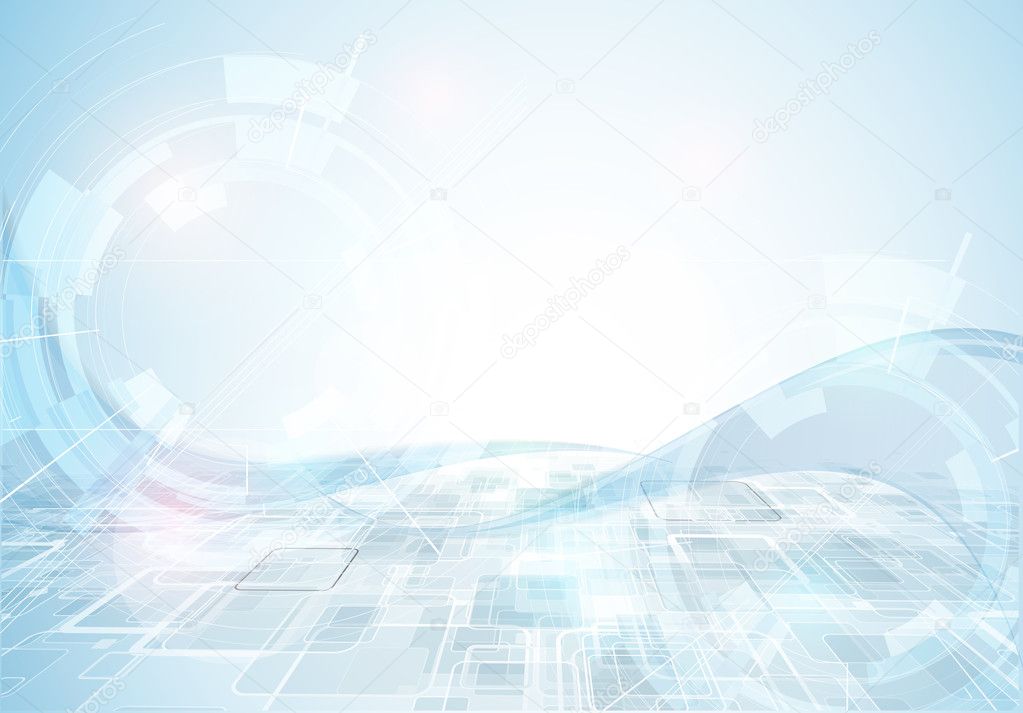 Организационно-педагогические условия реализации программы
Дополнительная профессиональная образовательная программа имеет 
блочно-модульную структуру
3 блок
Итоговый
(12 часов)
3 модуль 
Итоговая (зачетная) работа слушателей
 Презентация проектов управленческих команд
 Технологические карты образовательных и других педагогических ситуаций
 Презентация творческих проектов с воспитанниками
2 блок
Вариативный
(48 часов)
Индивидуальный учебный план (программа) слушателя
1 блок
Установочный
(18 часов)
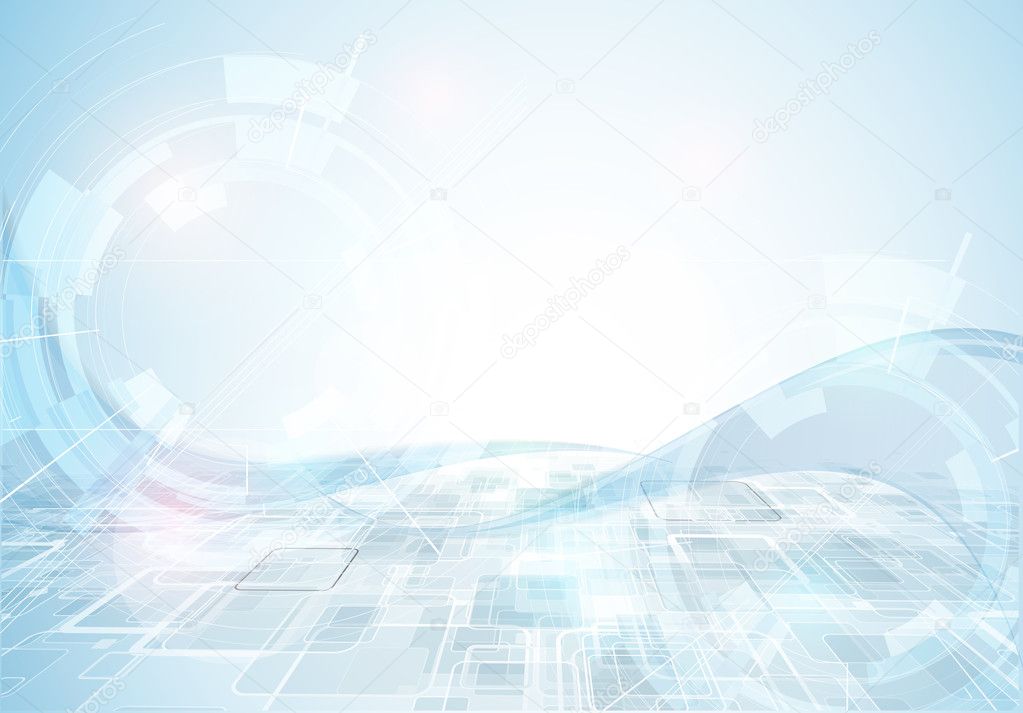 Ожидаемые результаты,  
инновационные продукты программы
Участники будут знать
основы управленческого, организационно-методического, нормативно-правового обеспечения проектирования и моделирования современной предметно-пространственной цифровой образовательной среды ДОО,
структуру, концепцию, цель, задачи, содержание современной предметно-пространственной цифровой образовательной среды,
современные учебно-методические комплексы, развивающее цифровое оборудование, методические аспекты реализации STEM-образования в ДОО.
Участники будут уметь: 
проектировать и моделировать развивающую предметно-пространственную среду с использованием развивающего оборудования,
разрабатывать технологические карты педагогической деятельности, образовательных ситуаций, проекты дополнительных общеразвивающих образовательных программ с использованием развивающего оборудования,
осуществлять педагогический мониторинг (анализ, оценка, контроль, прогноз) совершенствования и развития среды, реализации STEM-образования и робототехники в ДОО.
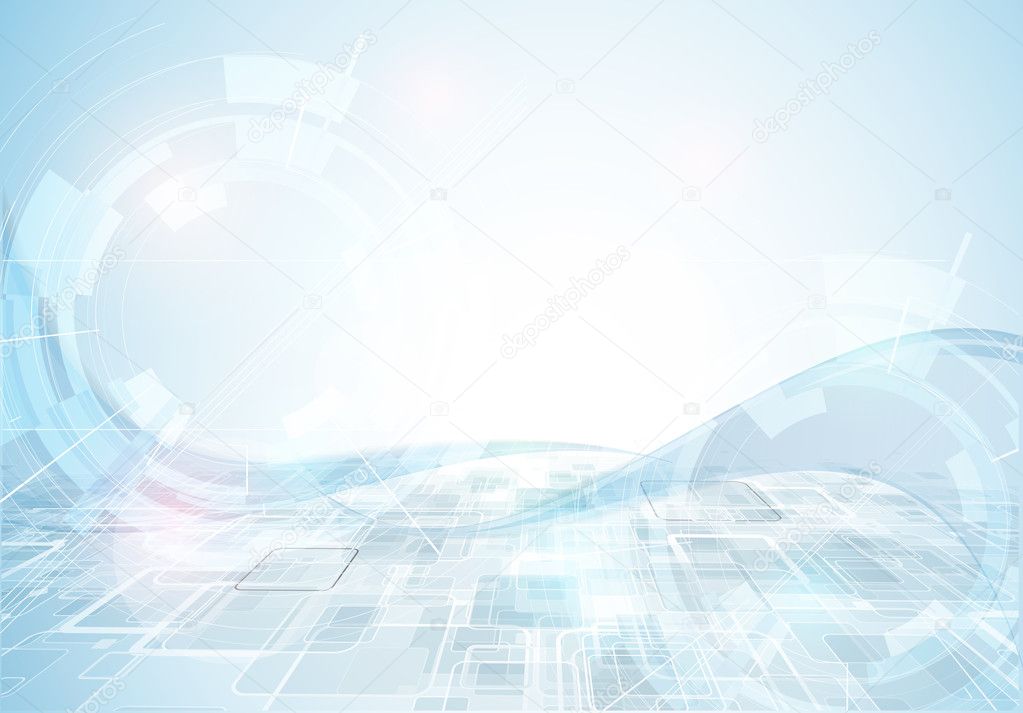 Ожидаемые результаты,  
инновационные продукты программы
Итоговая аттестация: 
 защита проекта «Реализация STEM-образования и робототехники в ДОУ в современных условиях» 
(для управленческой команды),
 технологическая карта образовательной ситуации 
(для воспитателей и других педагогических работников).
разработка паспорта (модели) кванториума (технопрака), лаборатории
Компетенции:
 у слушателей сформированы ключевые профессиональные компетенции  по вопросам STEM-образования и робототехники
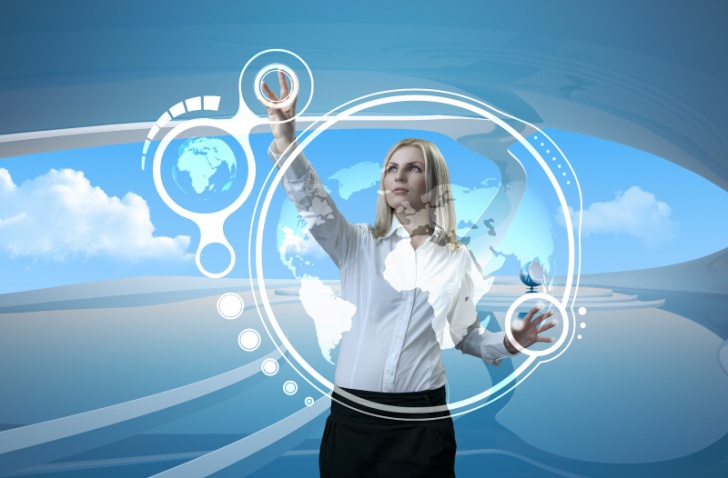 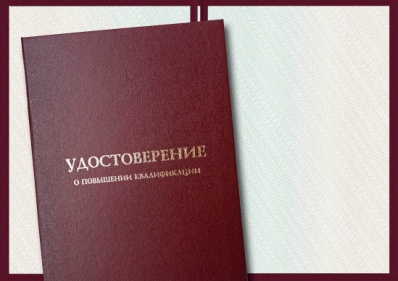 Документ: 
удостоверение о повышении квалификации.
Итоговый сетевой продукт:
сборник проектов ДОУ – участников стажировочной площадки по реализации STEM-образования и робототехники в практической деятельности ДОУ, созданию современной развивающей предметно-пространственной среды (модели лаборатории науки и техники, мини-кванториума, проекты дополнительных общеразвивающих программ и др.).
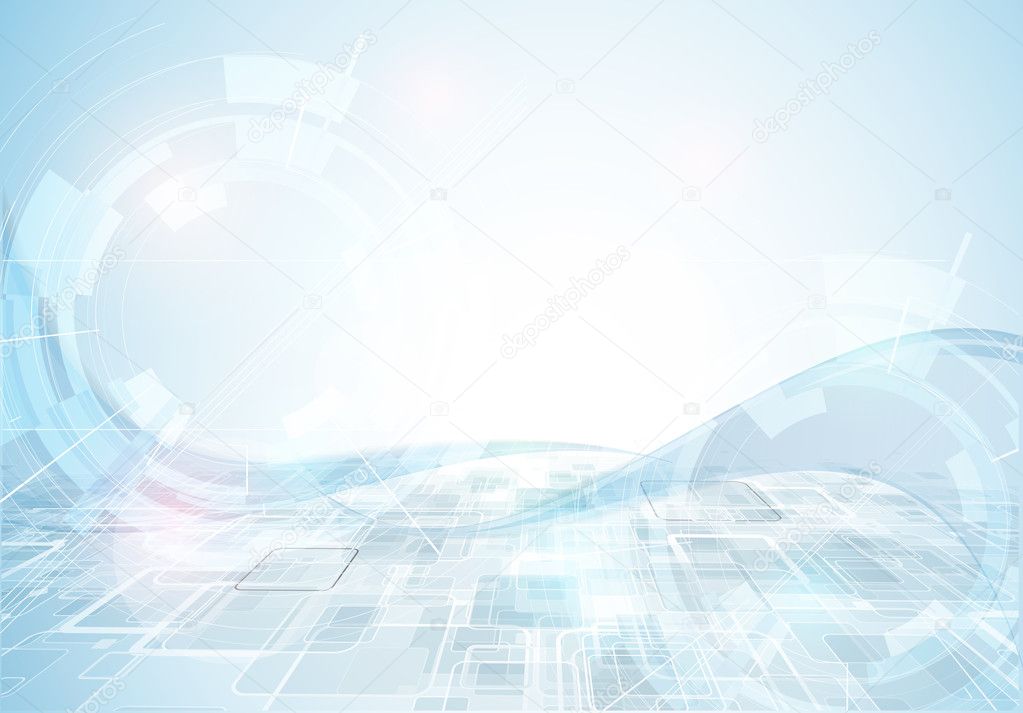 Участники инновационной программы
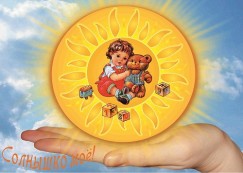 Руководитель стажировочной площадки: 
Прокуророва Светлана Евгеньевна — 
     заведующий МДОУ «Детский сад № 93»
Автор-составитель программы: 
Макшева Елена Викторовна –
     старший воспитатель МДОУ «Детский сад № 93»
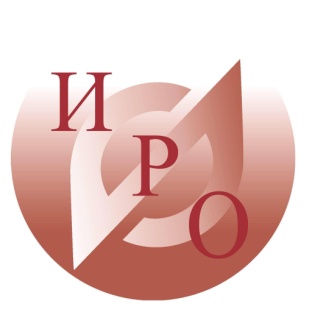 Научный руководитель: 
Захарова Татьяна Николаевна – 
     кандидат педагогических наук, заведующий кафедрой 
     дошкольного образования КДО ГАУ ДПО ЯО ИРО
Консультанты проекта (социальные партнеры): 
Галанов Александр Сергеевич –
     автор дошкольного образовательного проекта, развивающей 
     программы «Дошколка ру», игротехник, 
Суркова Светлана Борисовна – 
     генеральный директор ООО «Школьный проект»
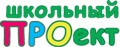 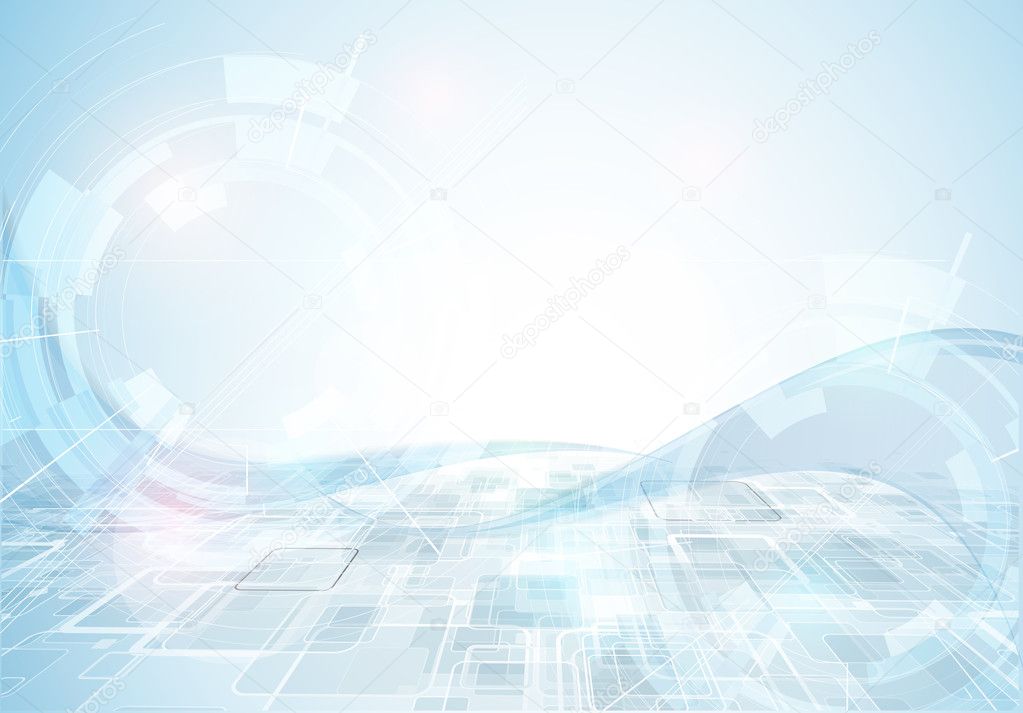 Продвижение инновации 
(трансляция опыта)
Развитие дополнительного образования в МДОУ МСО
   Разработка и проведение конкурсов проектов, программ, методических разработок:
      - городского открытого фестиваля по Lego-конструированию и робототехнике, 
      - семейного  фестиваля  по робототехнике для детей дошкольного возраста,
      - конкурса на лучшую модель реализации конструирования, робототехники,  
        STEM-технологий среди МДОУ МСО,
      - муниципальных робототехнических соревнований
  Создание банка методических разработок и УМК по робототехнике и STEM
  Создание сетевого сообщества МДОУ
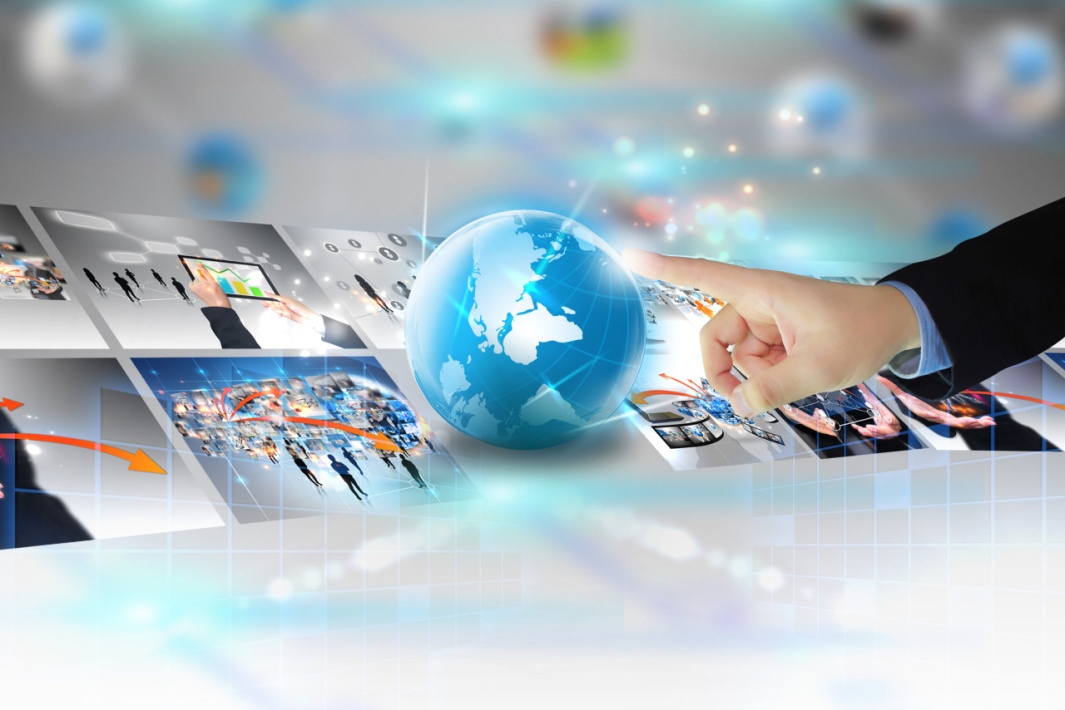 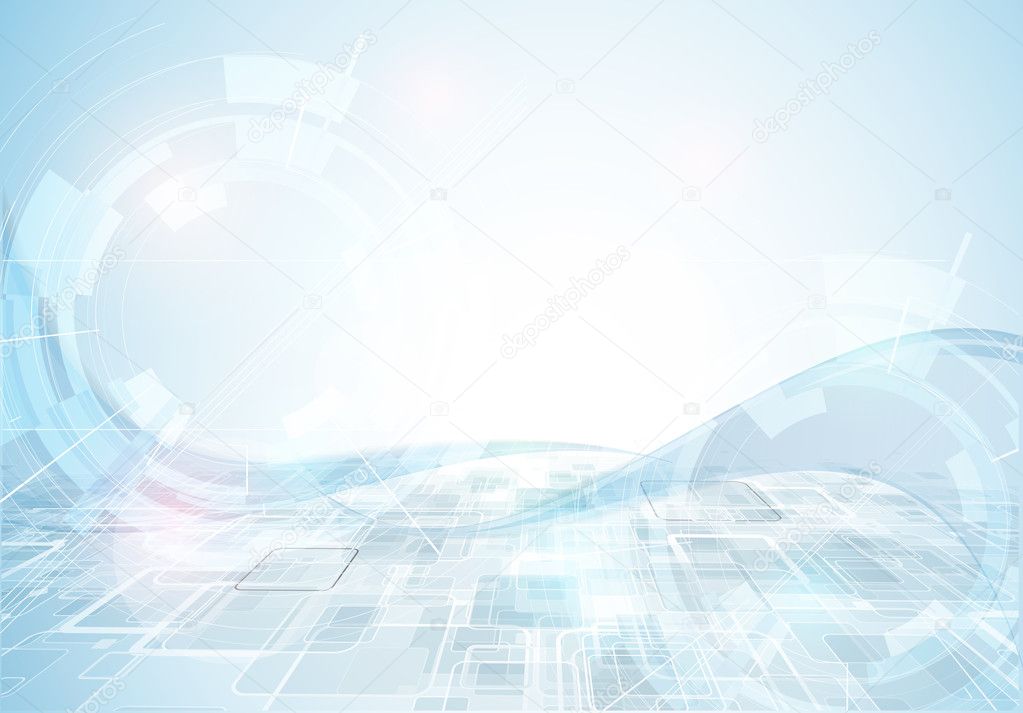 Продвижение инновации 
(трансляция опыта)
Локальные нормативные акты
 Модели, методические разработки
 Диагностические материалы
 Брошюры
 Мультимедийные материалы
 Издательская деятельность, конкурсы
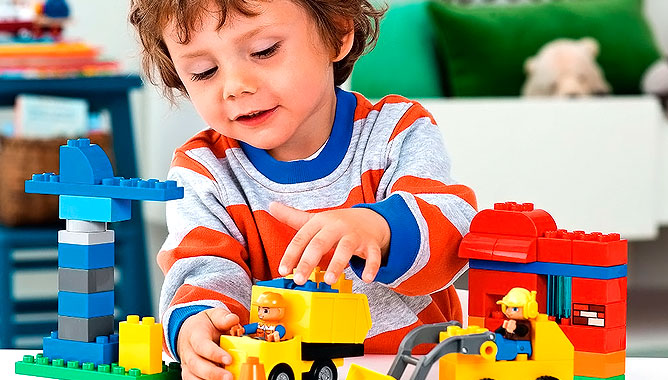 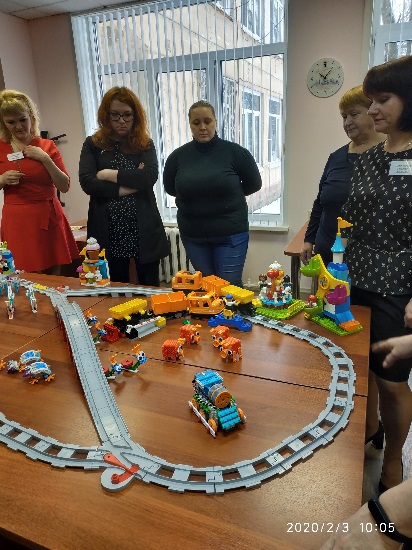 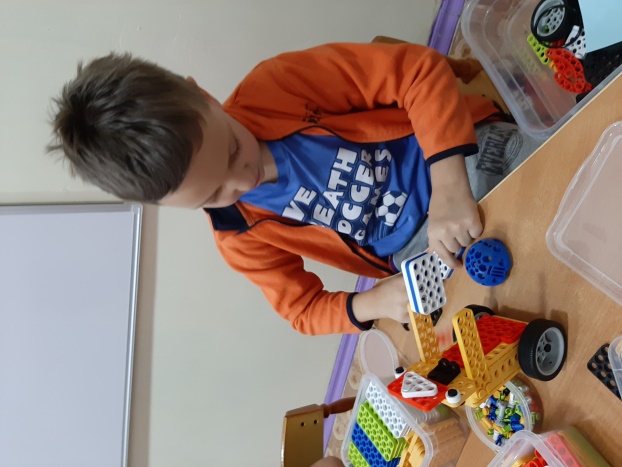 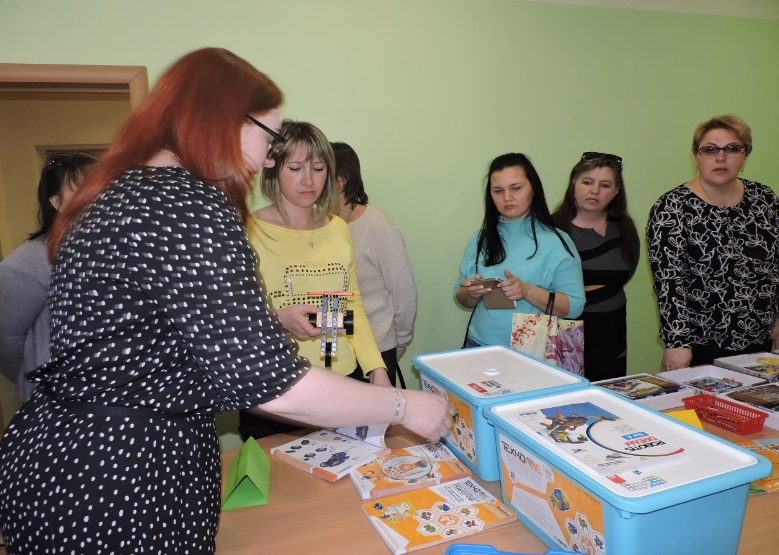 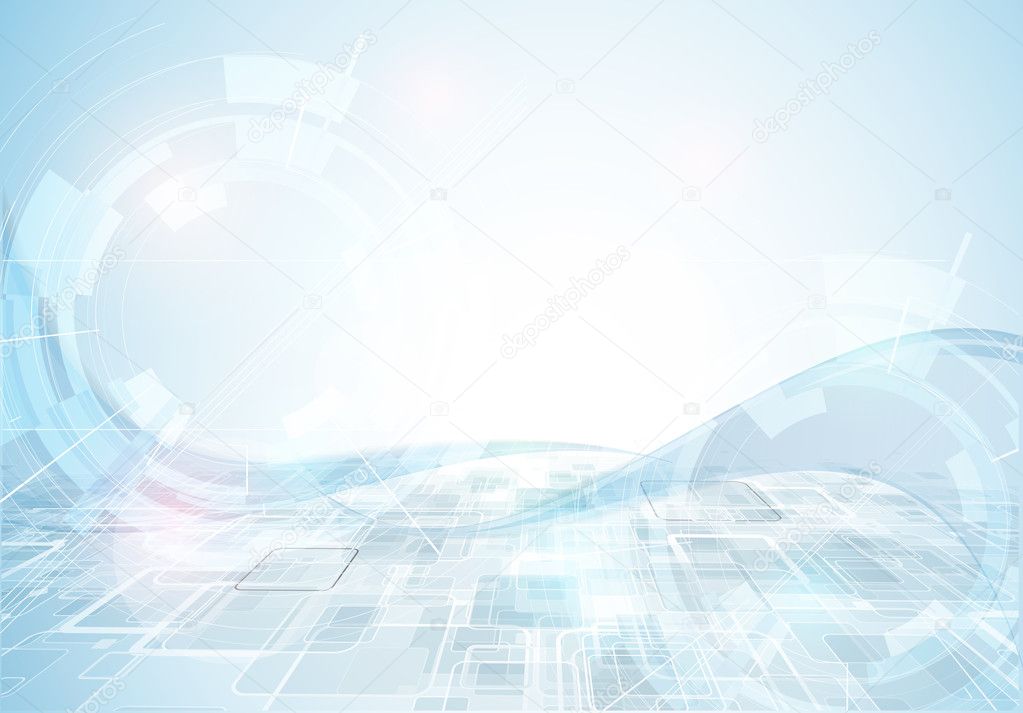 Спасибо за внимание!
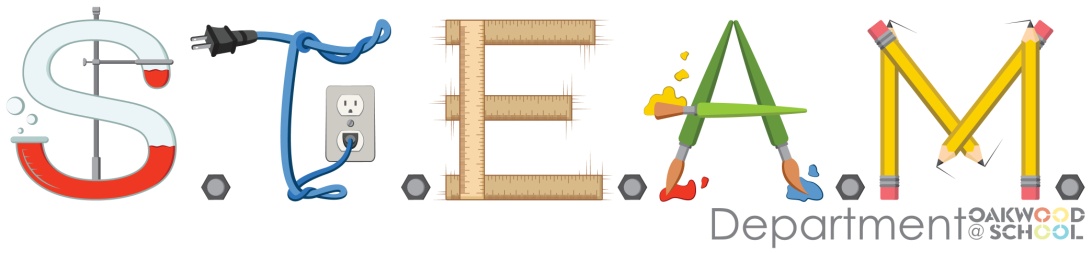